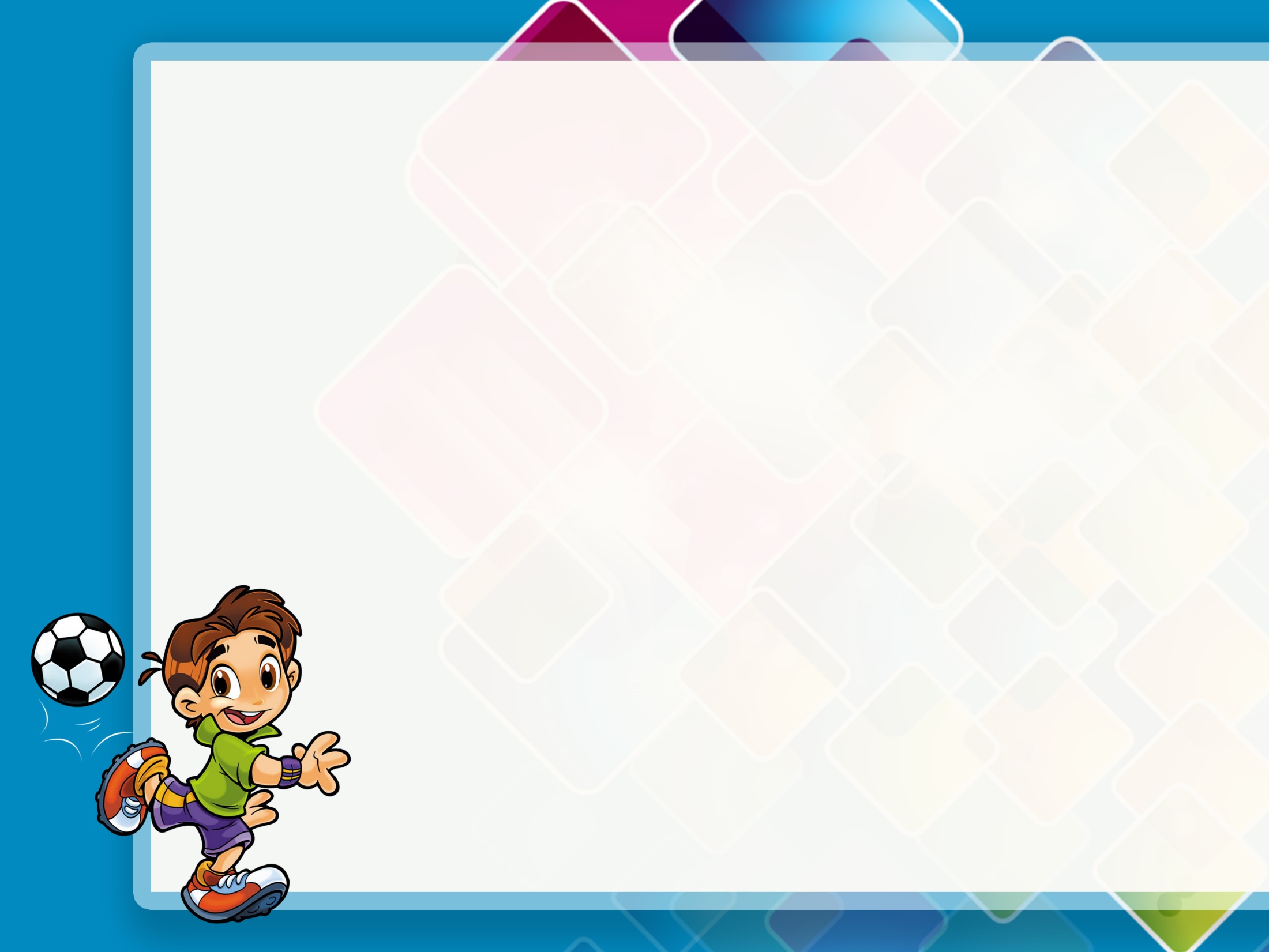 Муниципальное казенное дошкольное образовательное учреждение 
«Детский сад «Березка»
Проект «Мы здоровье сбережём»в подготовительной группе «Почемучки»
Презентацию подготовила воспитатель высшей
квалификационной категории
Буданина И. М.
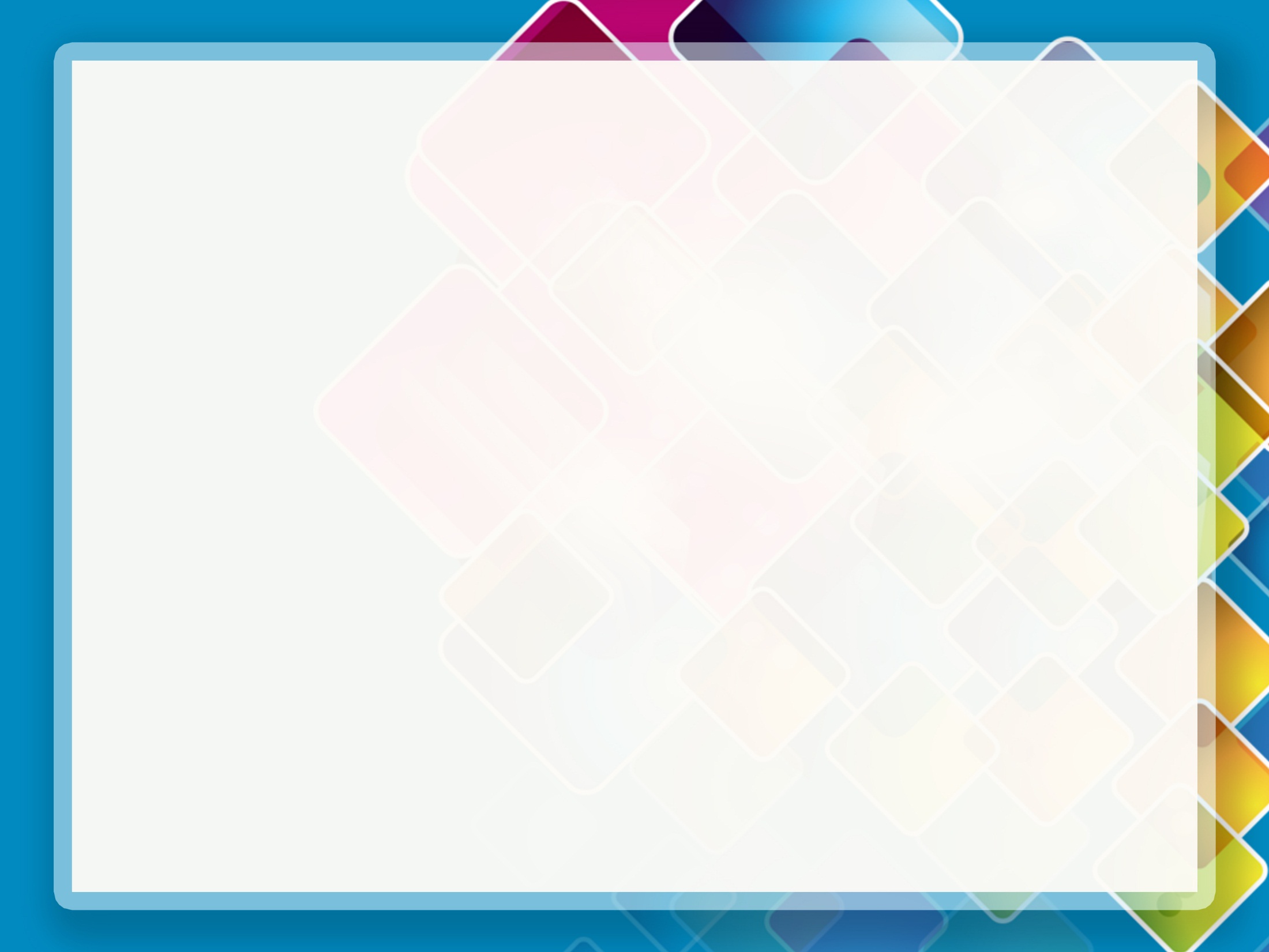 Актуальность:
 В настоящее время одной из актуальных проблем является сохранение и укрепление здоровья подрастающего поколения. К сожалению, неблагоприятная экологическая обстановка, неудовлетворительная организация питания, ограничение возможности для занятий физической культурой и спортом, отсутствие знаний и умений ведения здорового образа жизни, приводят к ухудшению здоровья дошкольников. Первые представления о здоровье и здоровом образе жизни формируются уже в дошкольном возрасте, который является основополагающим в становлении личности человека. 
 Сохранить и укрепить психическое и физическое здоровье детей можно только в тесном сотрудничестве детского сада и семьи. 
Важнейшим фактором укрепления здоровья детей является физическое воспитание  в семье и в ДОУ. В современном обществе мы наблюдаем недостаточную активность родителей в физическом воспитании детей, которые ссылаются на недостаток времени, средств, спортивного оборудования.
 Участвуя в реализации данного проекта, мы хотим расширить представления родителей, детей и педагогов   о здоровом образе жизни, сформировать положительное отношение к занятиям физической культурой и спортом.
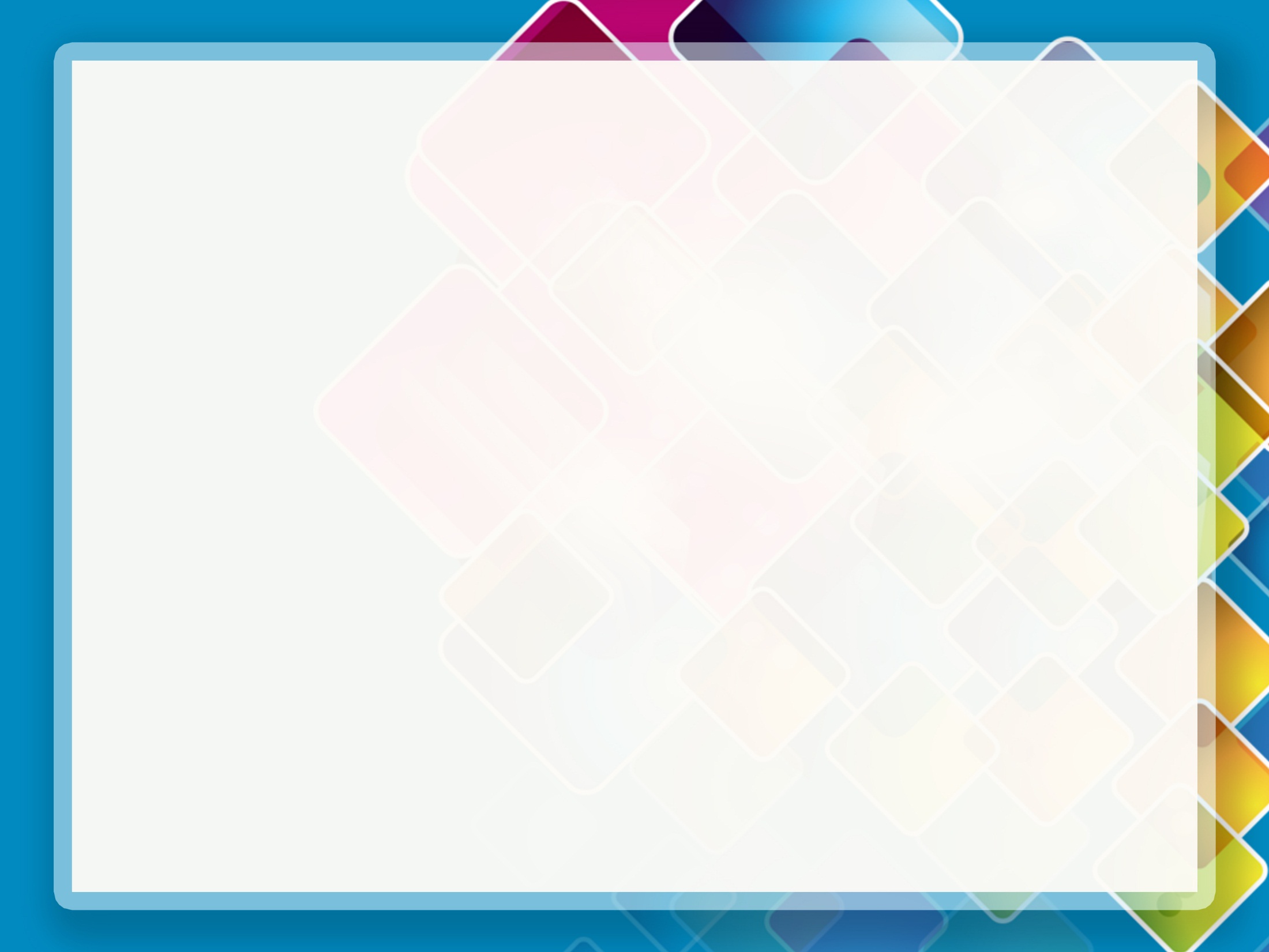 Тип: познавательно -  оздоровительный.
Вид: творческий.
Участники: педагоги, дети, родители.
Сроки реализации: краткосрочный.
Продукты проекта: выставка детских рисунков «Быть здоровыми хотим».
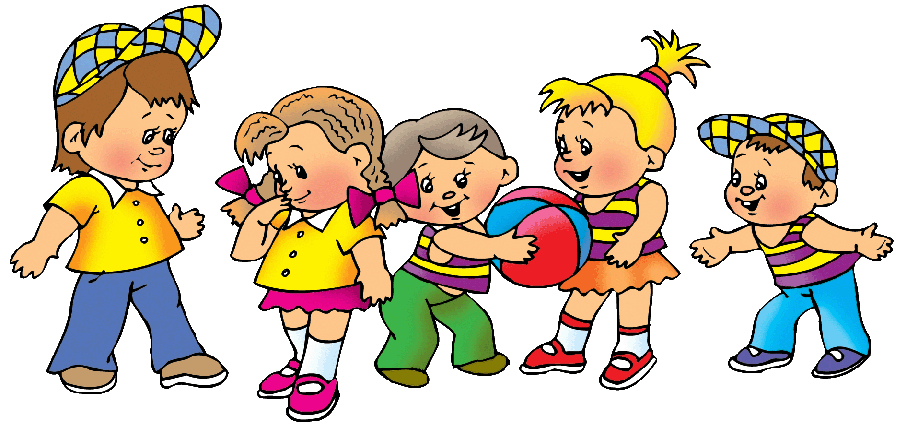 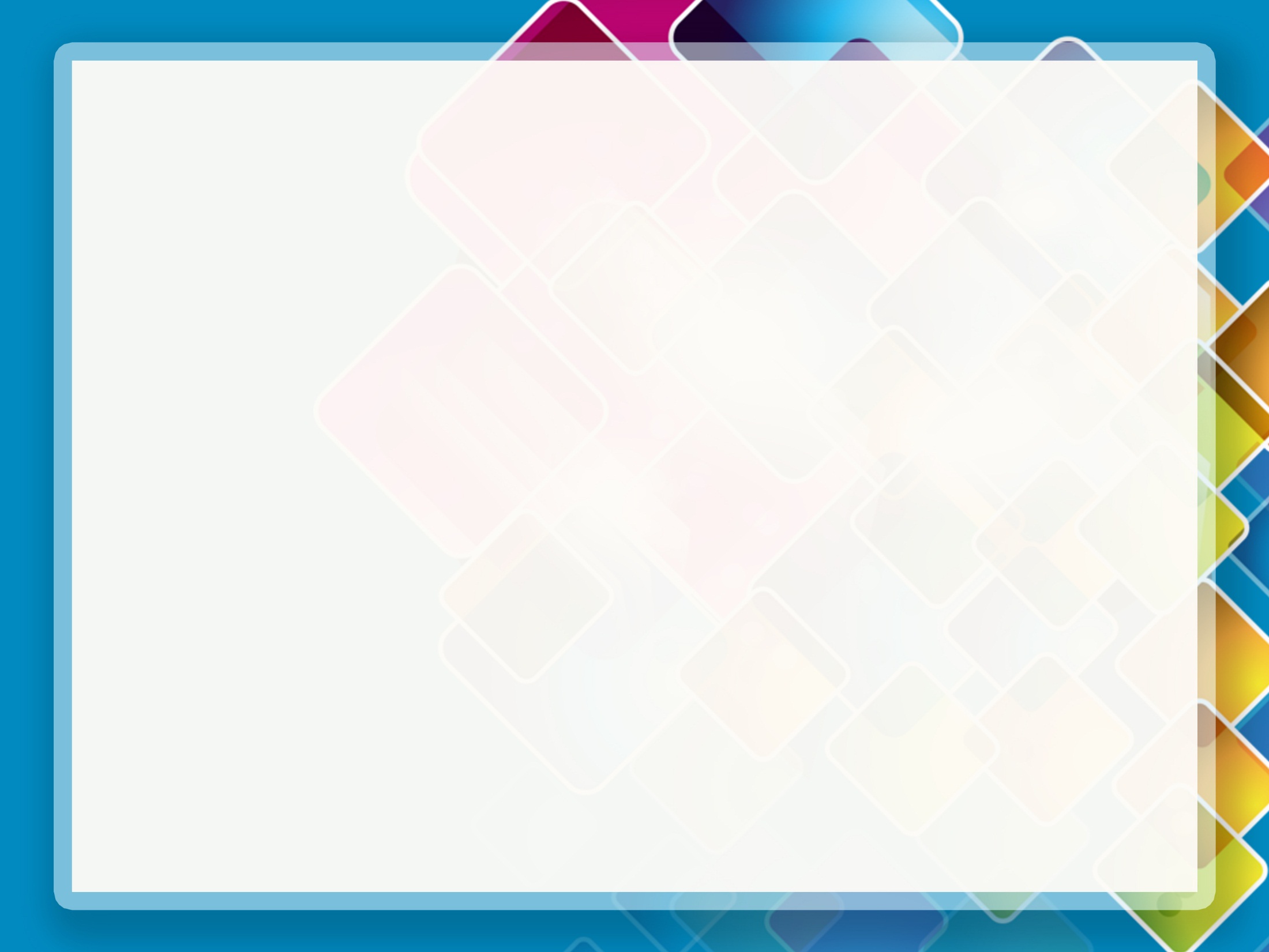 Проблема:
Ребёнок в группе спросил: 
«Почему мои друзья часто болеют?»
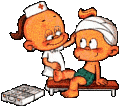 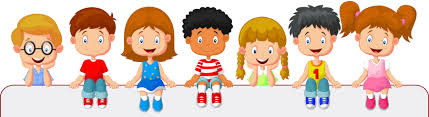 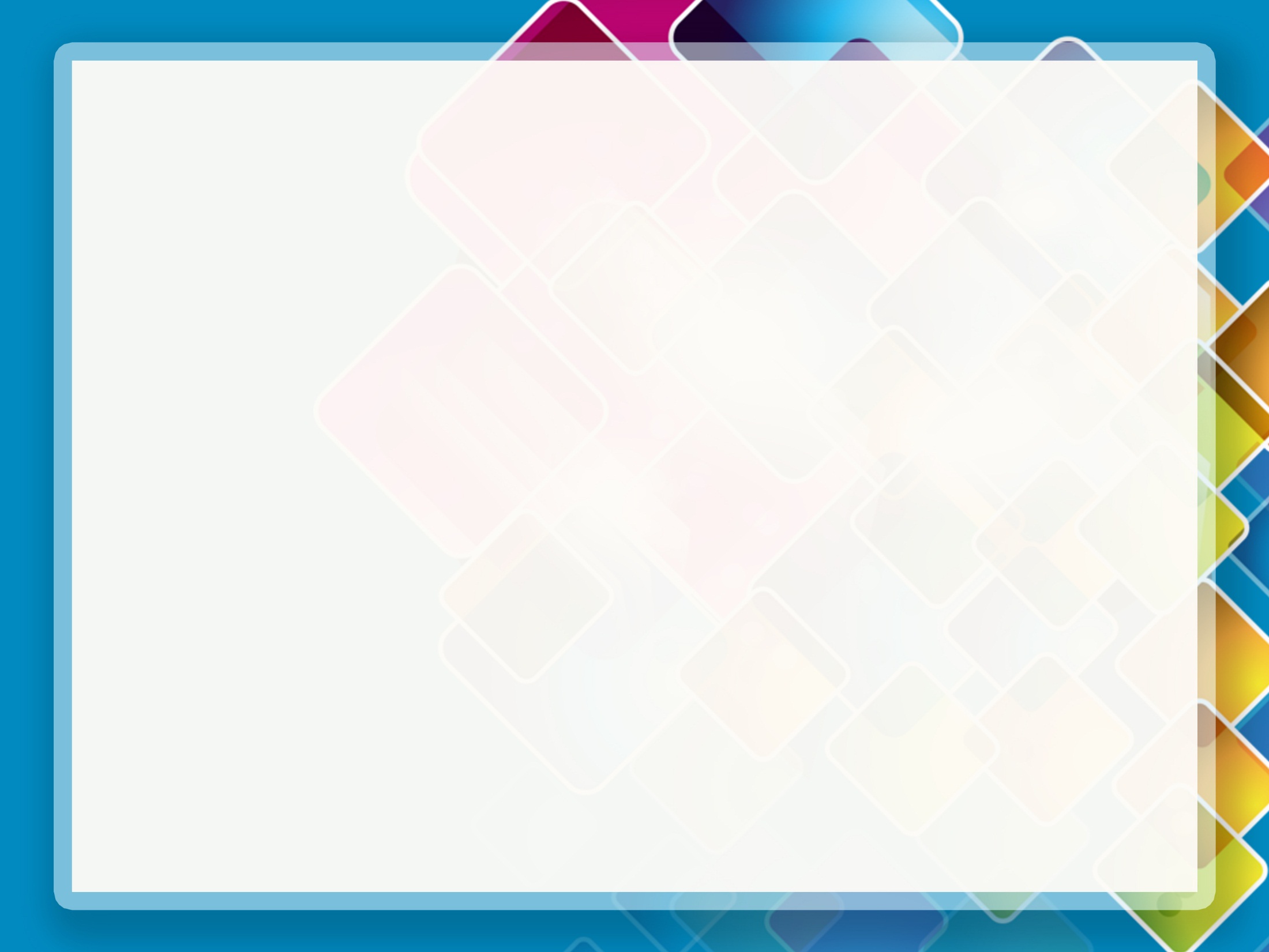 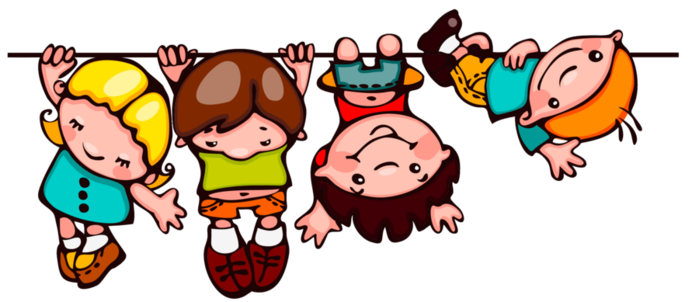 Цель: сформировать привычку к здоровому образу жизни; удовлетворить потребность детей в двигательной активности; закрепить знания детей в том, как сохранить и укрепить здоровье.
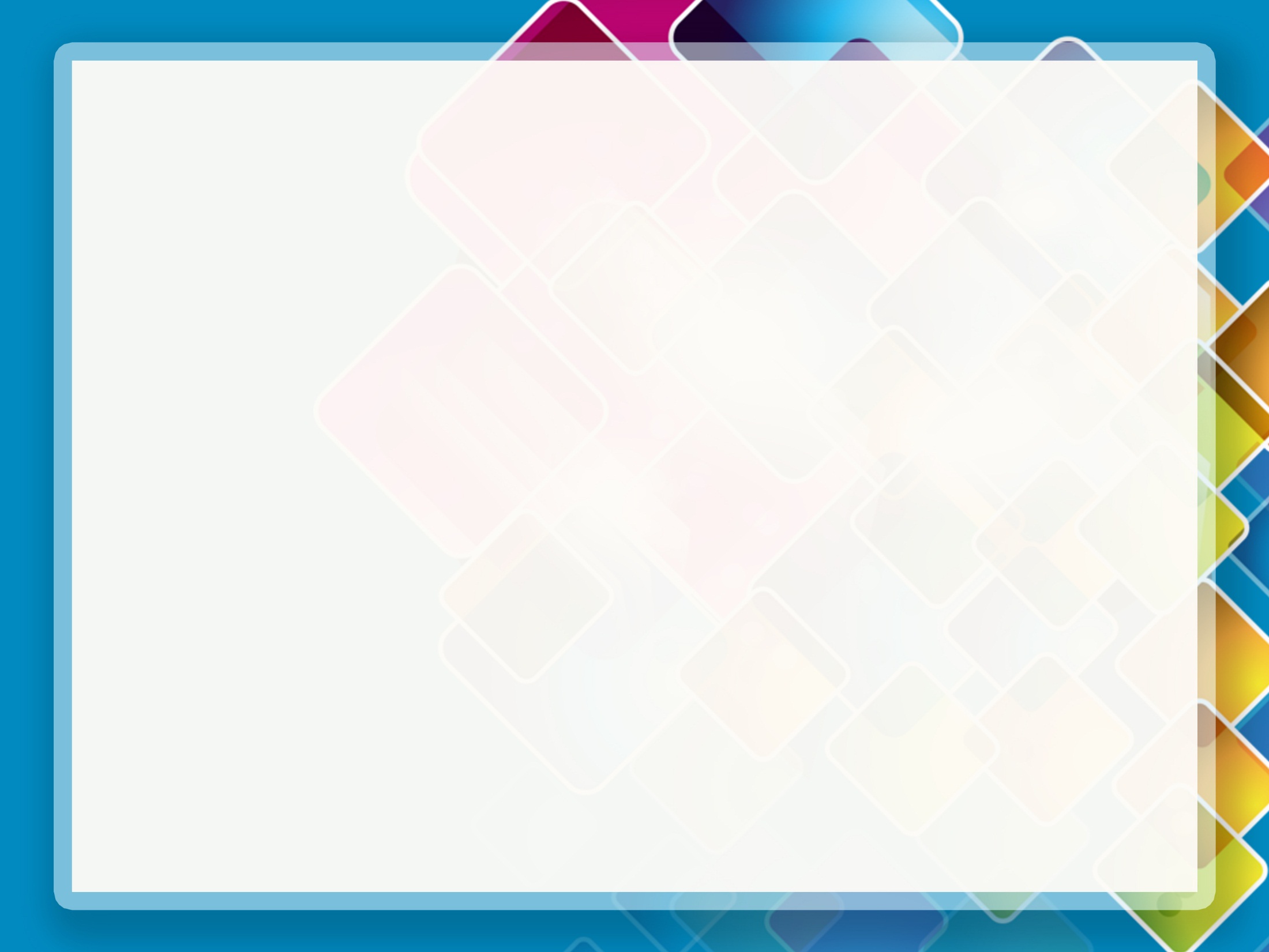 Задачи проекта:
              Образовательные:
• дать знания об основах безопасности жизнедеятельности; о   здоровье человека и способах укрепления; о гигиене здоровья.
• научить элементарным приемам сохранения здоровья
               Воспитательные:
• формировать положительное отношение к здоровому образу жизни у детей дошкольного возраста.
• воспитать желание у детей заботиться о своем здоровье.
• формировать у дошкольников потребность в положительных привычка
              Профилактические:
• развивать у детей потребность в активной деятельности.
• развивать потребность в выполнении специальных профилактических упражнении и игр на занятиях и в повседневной жизни.
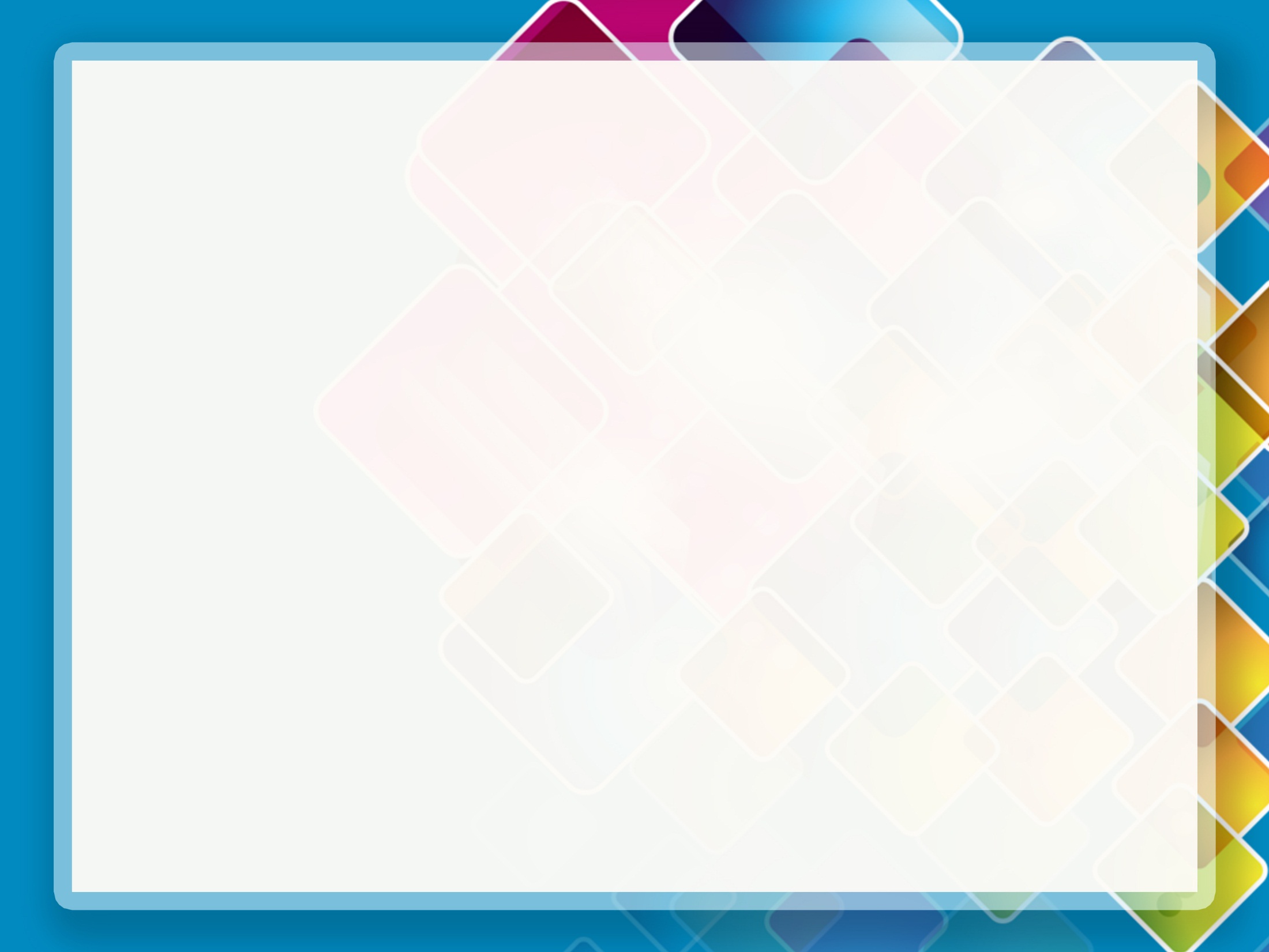 Ожидаемые результаты по проекту:

 Для детей: расширение представлений о здоровом образе жизни. Вовлечение детей в спортивную жизнь детского сада.
 Для педагогов: 
систематизация знаний;  
расширение знаний детей о своем здоровье;
желание заботиться о своем здоровье и здоровье окружающих.
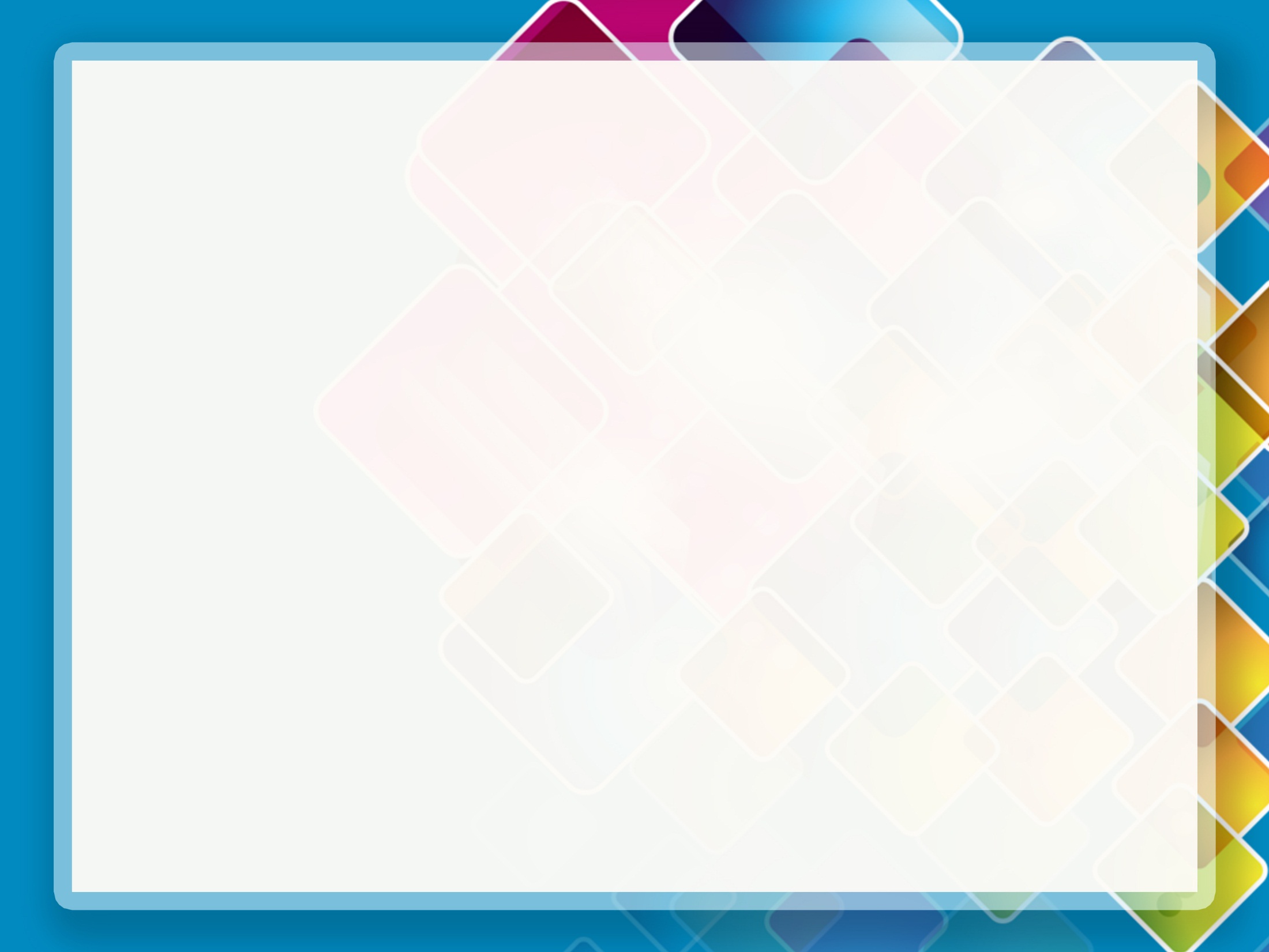 Этапы реализации проекта
1. Подготовительный
2. Основной
3. Заключительный
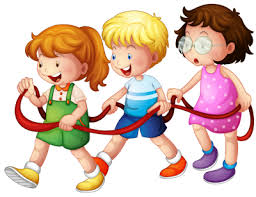 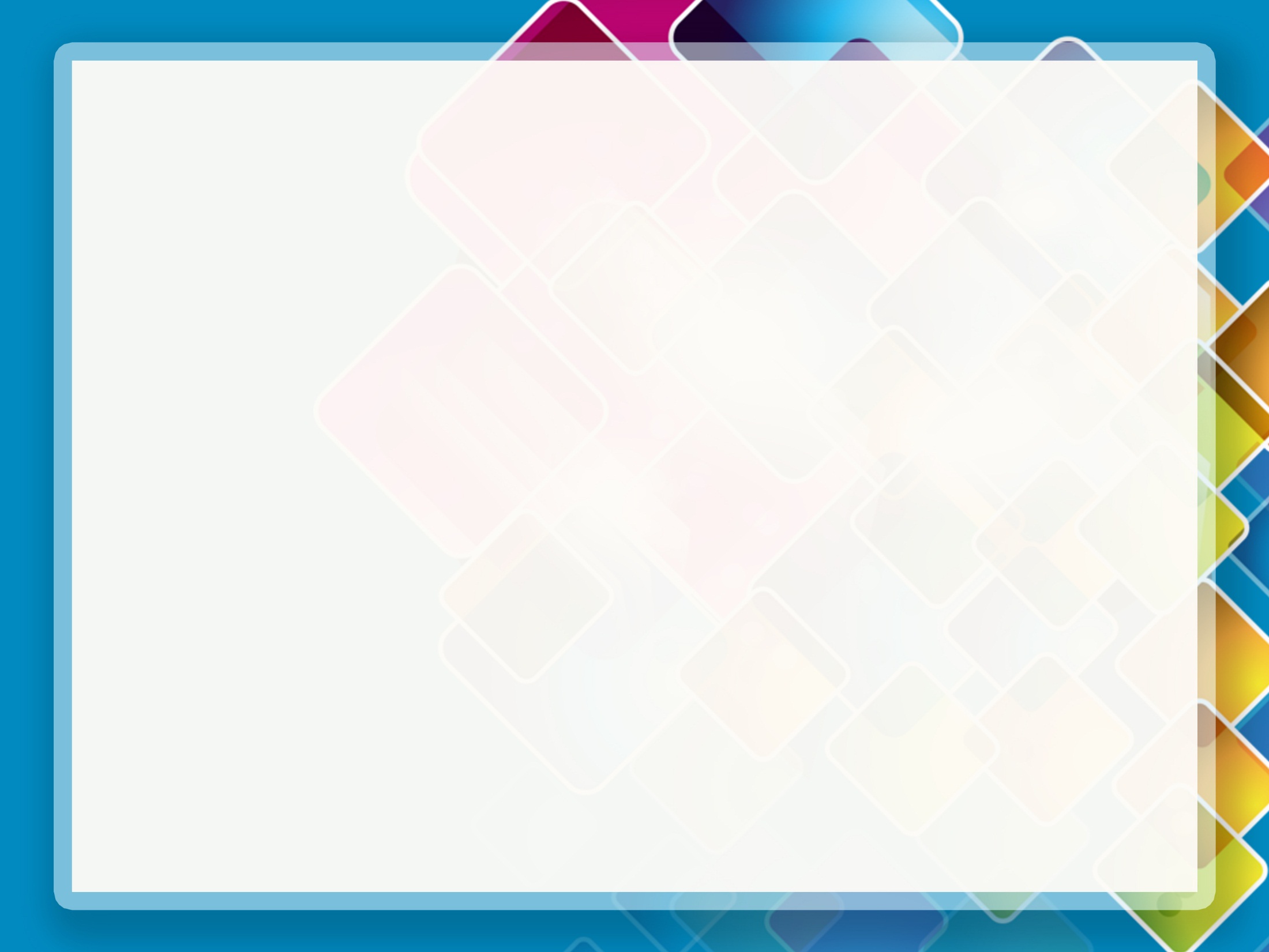 Подготовительный этап:
1.  Составление плана реализации проекта и изучение методической литературы.
2. Подготовка цикла тематических  занятий.
3. Подбор художественной литературы для чтения детям.
4. Подбор дидактического материала.
5. Познакомить педагогов и родителей с проектом.
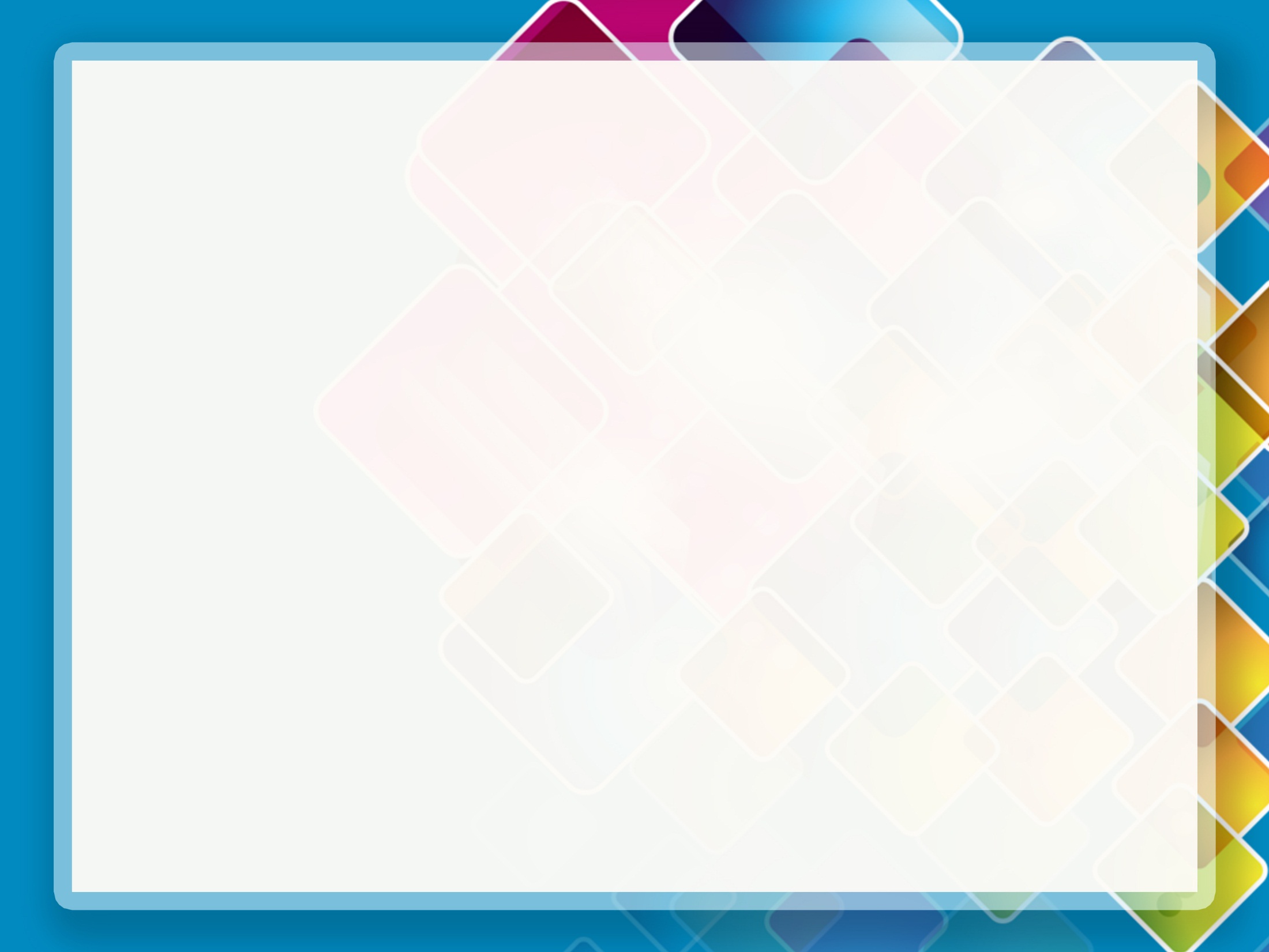 Основной этап:
Мероприятия для реализации проекта с введением эффективных здоровьесберегающих технологий.
Продуктивная деятельность: рисунки по теме «Что нужно для здоровья»,  «Нарисуй здоровье, болезнь», раскраски.
Организация выставки детских рисунков на тему «Быть здоровыми хотим».
 Печатная консультация для родителей «Подвижный образ жизни – залог детского здоровья»; «Здоровый образ жизни детей».
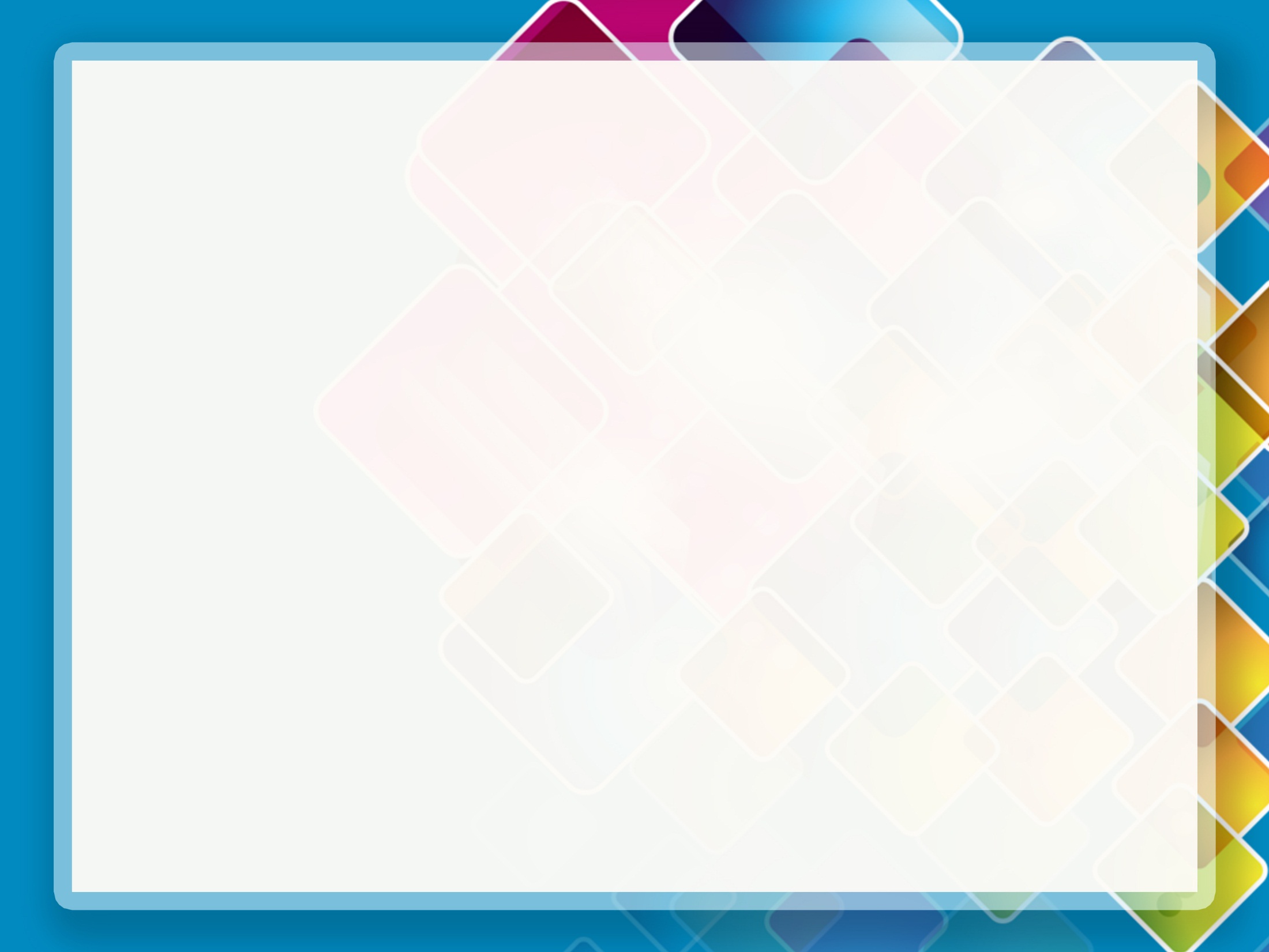 Заключительный этап:
1. Проведение спортивного развлечения:  
«В гостях  у Спортика»

2. Оформление выставки детских рисунков: «Быть здоровыми хотим».
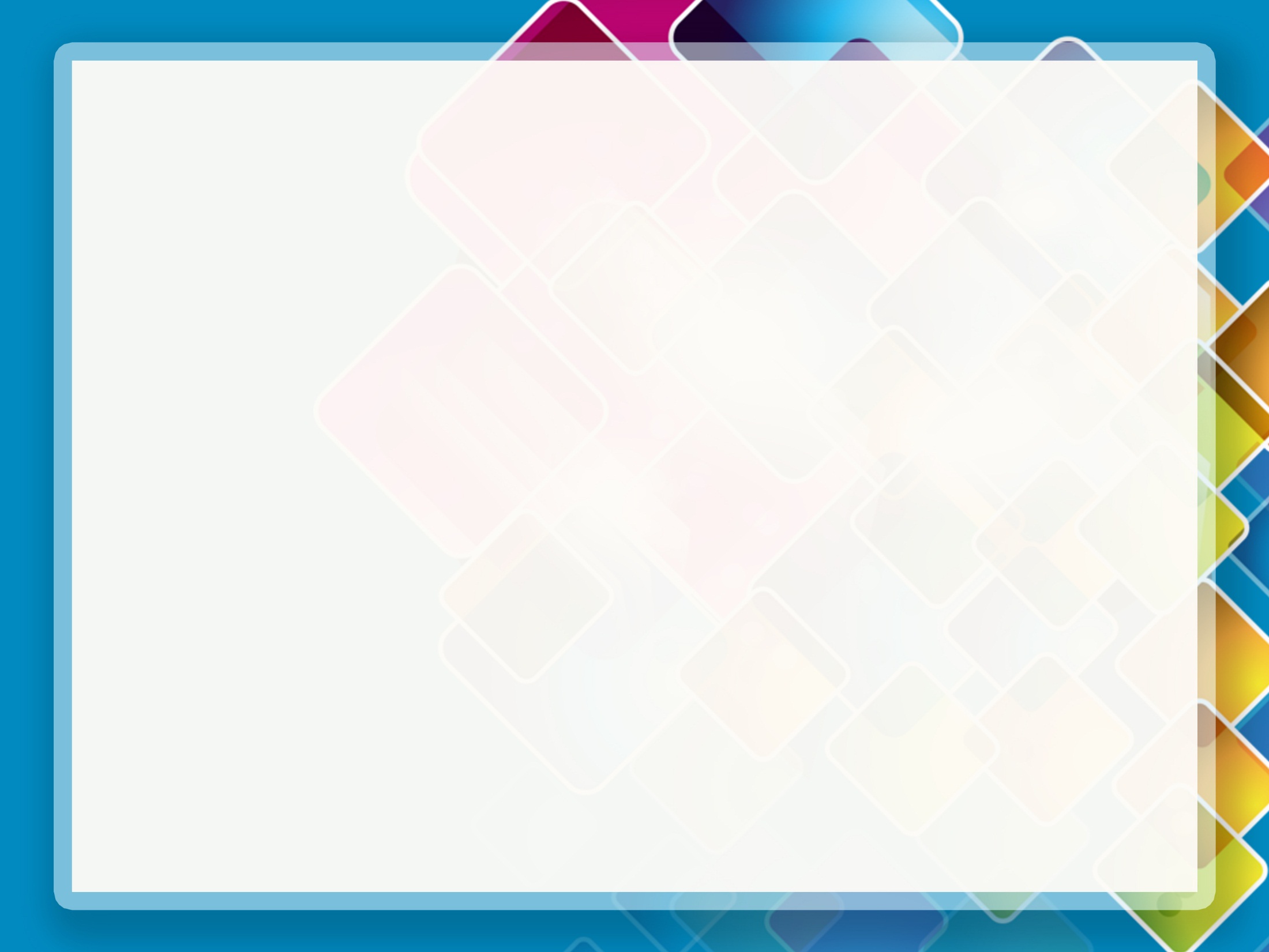 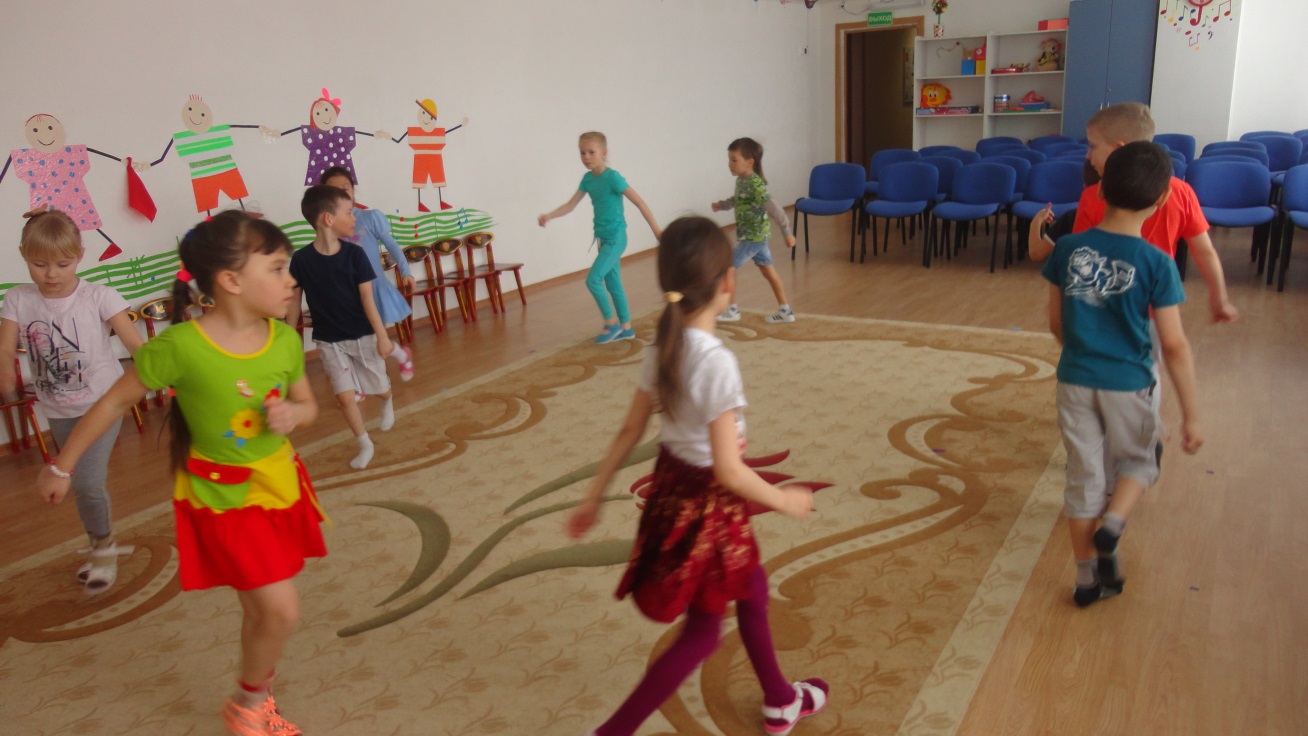 Быть здоровым — это модно!
 Дружно, весело, задорно
 Становитесь на зарядку.
 Организму — подзарядка!
На зарядку становись!
Раз, два, три, четыре —
Руки выше! Ноги шире!
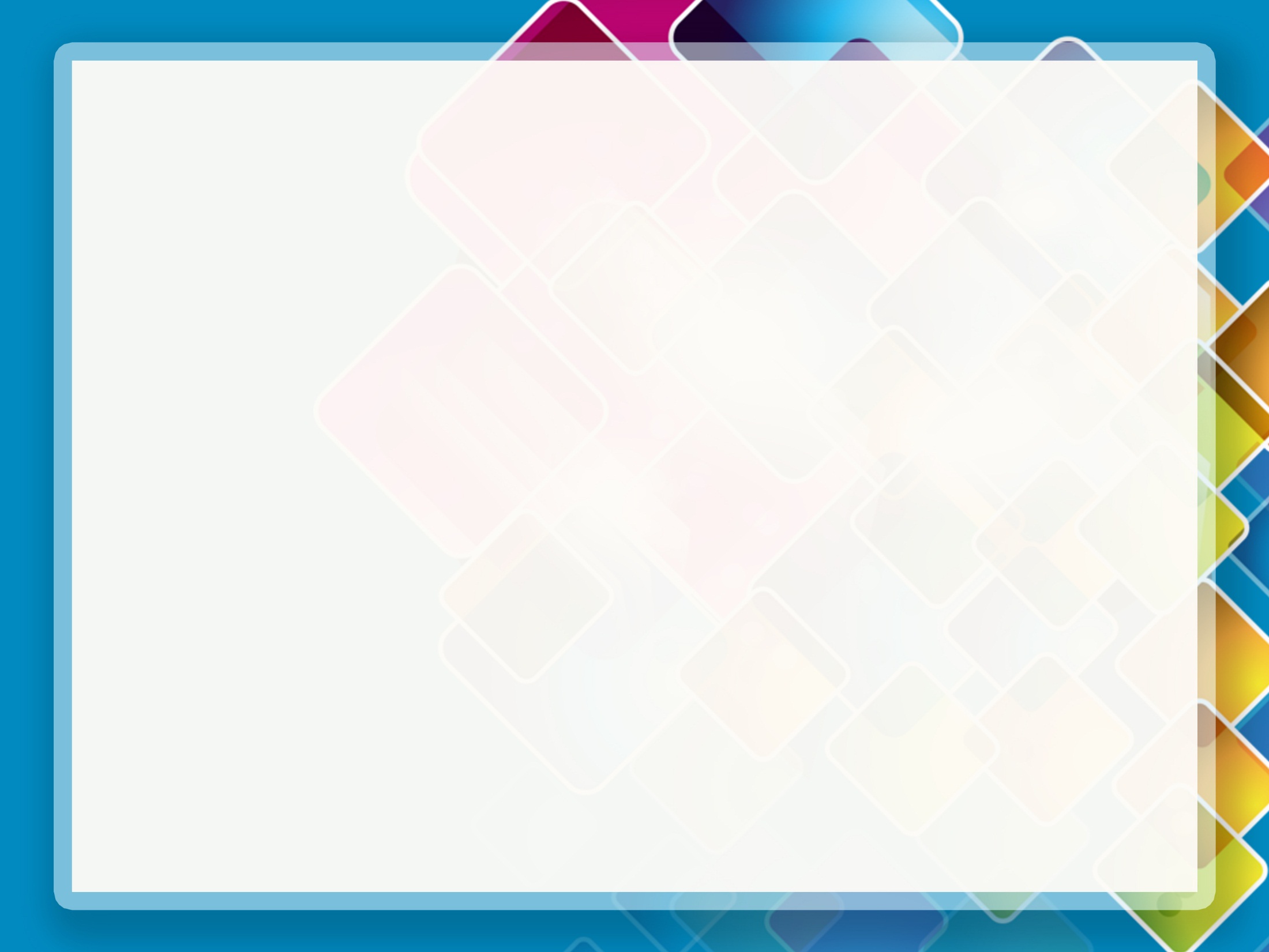 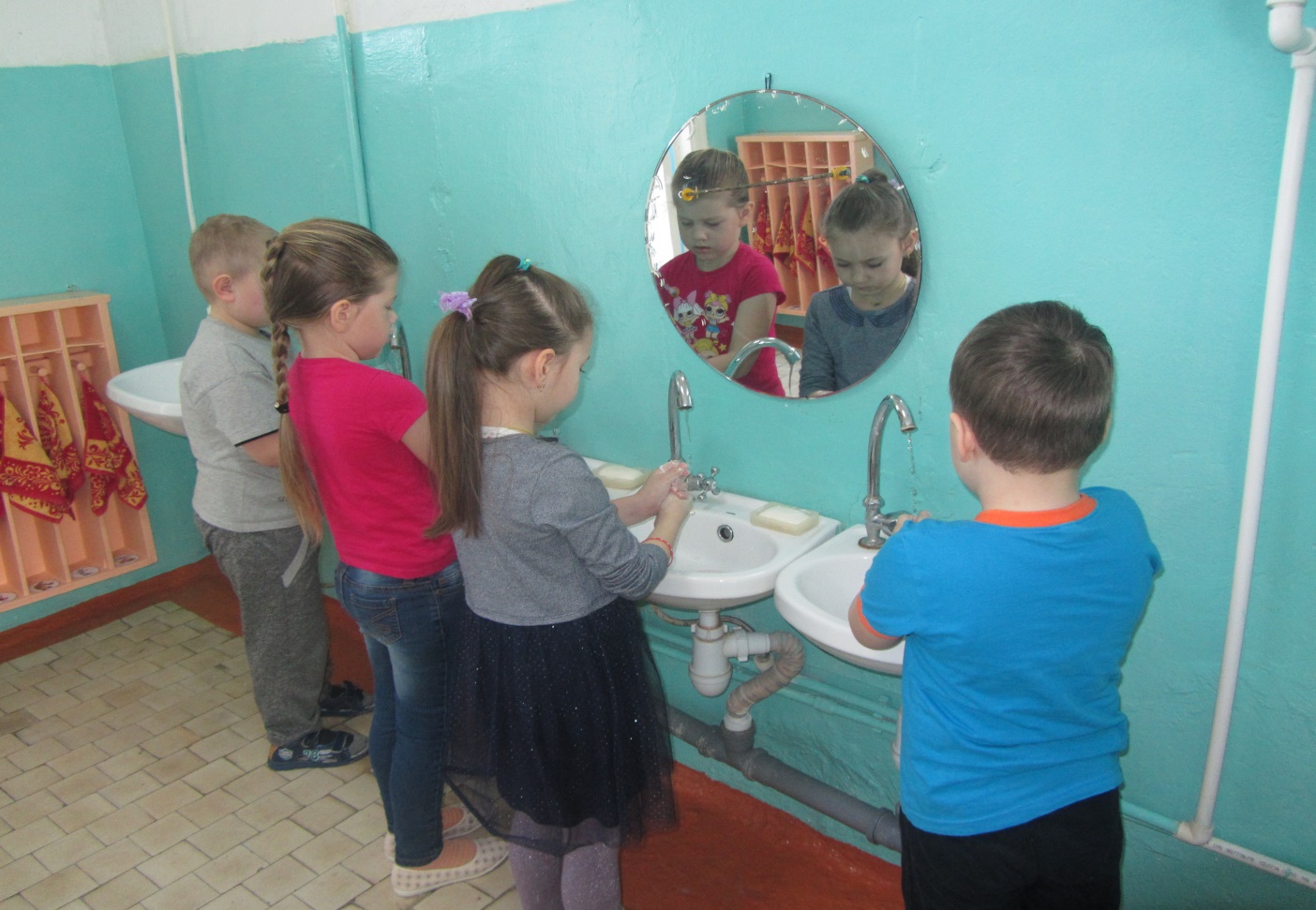 Руки с мылом надо мыть,
Чтоб здоровенькими быть. 
Чтоб микробам жизнь не дать,
Руки в рот не надо брать.
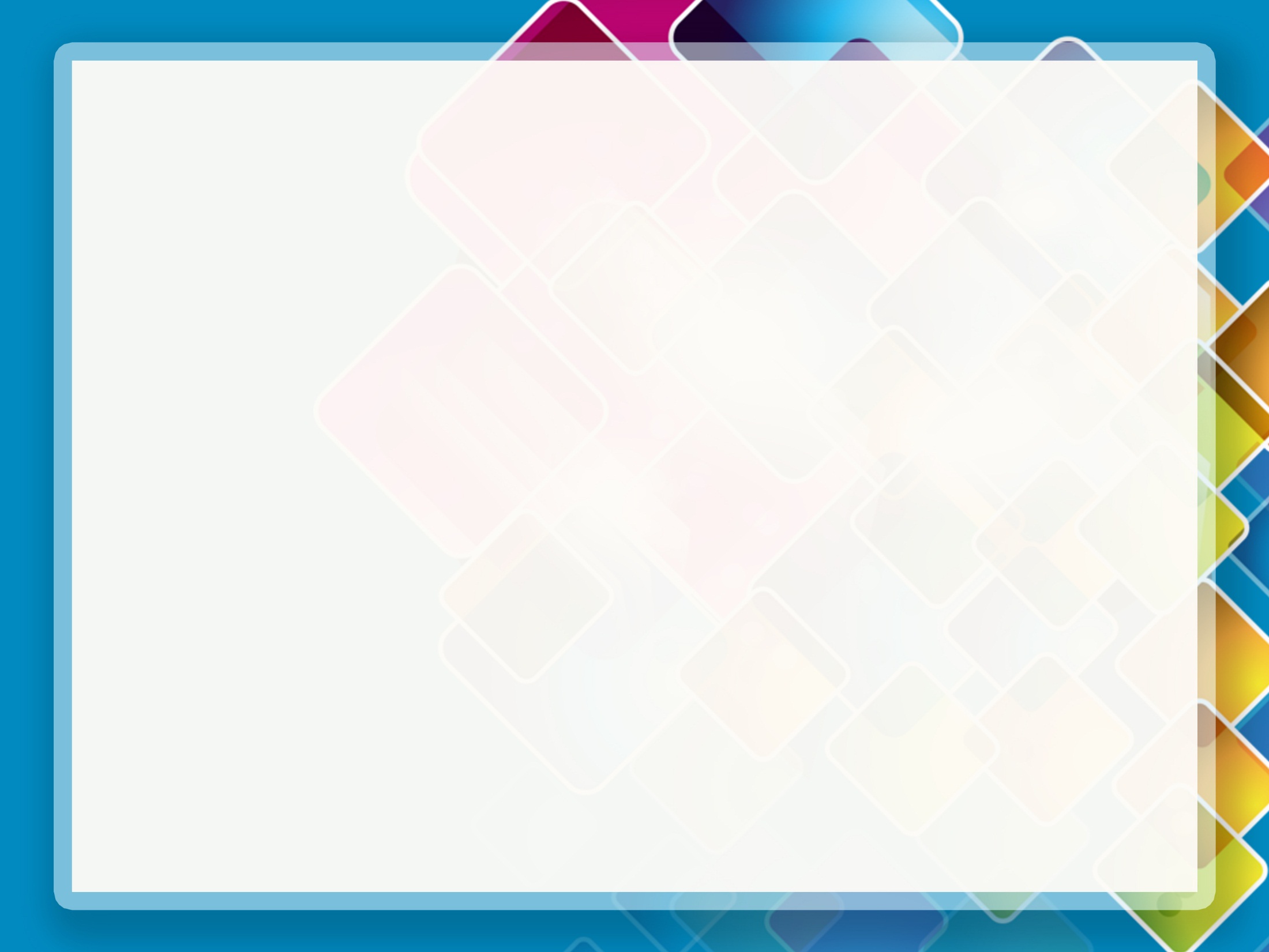 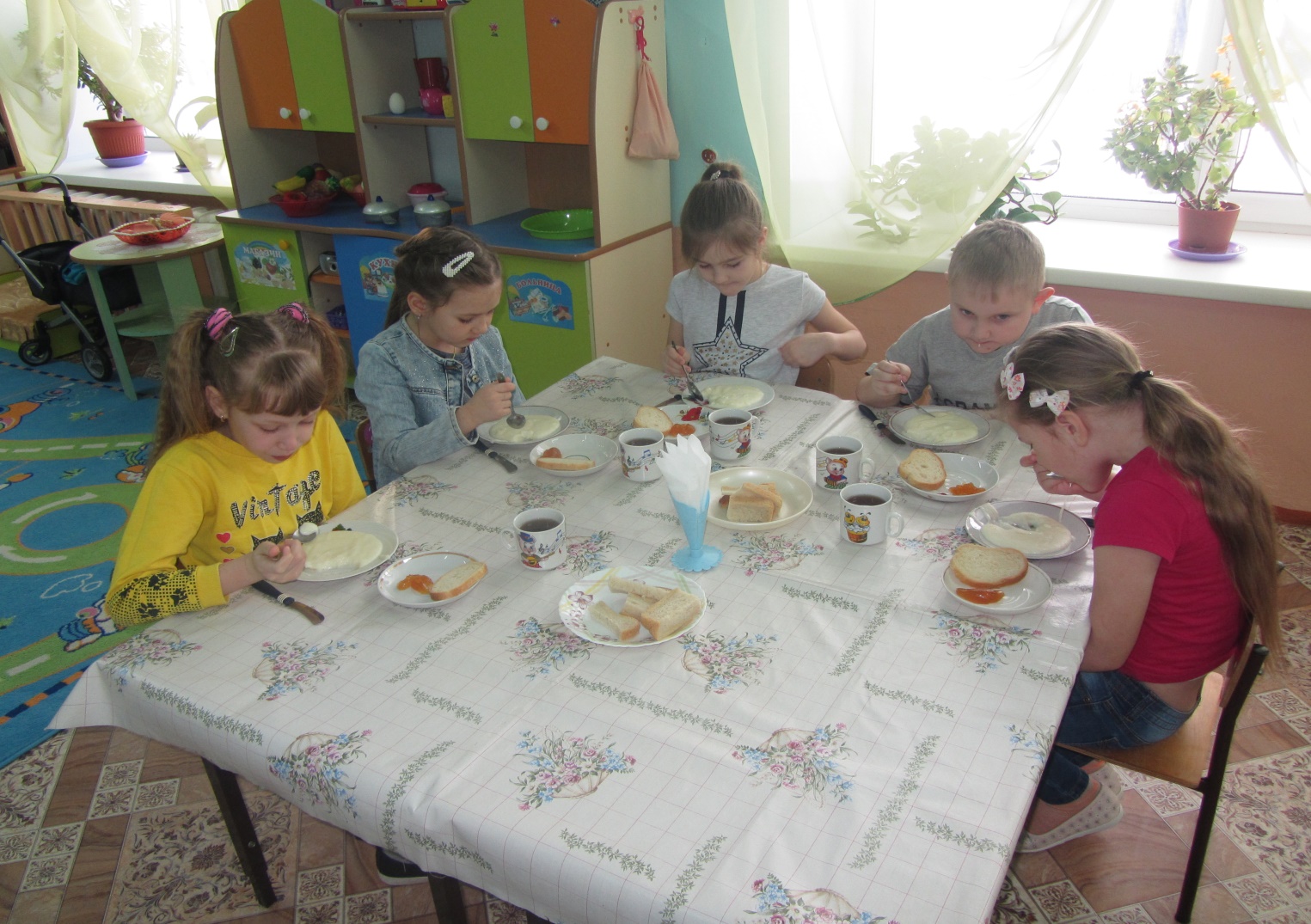 Завтрак ты не пропускай, завтракать полезно,
Это даже  малышам в садике известно!
Ели завтрак  пропустил, ты желудку  навредил!
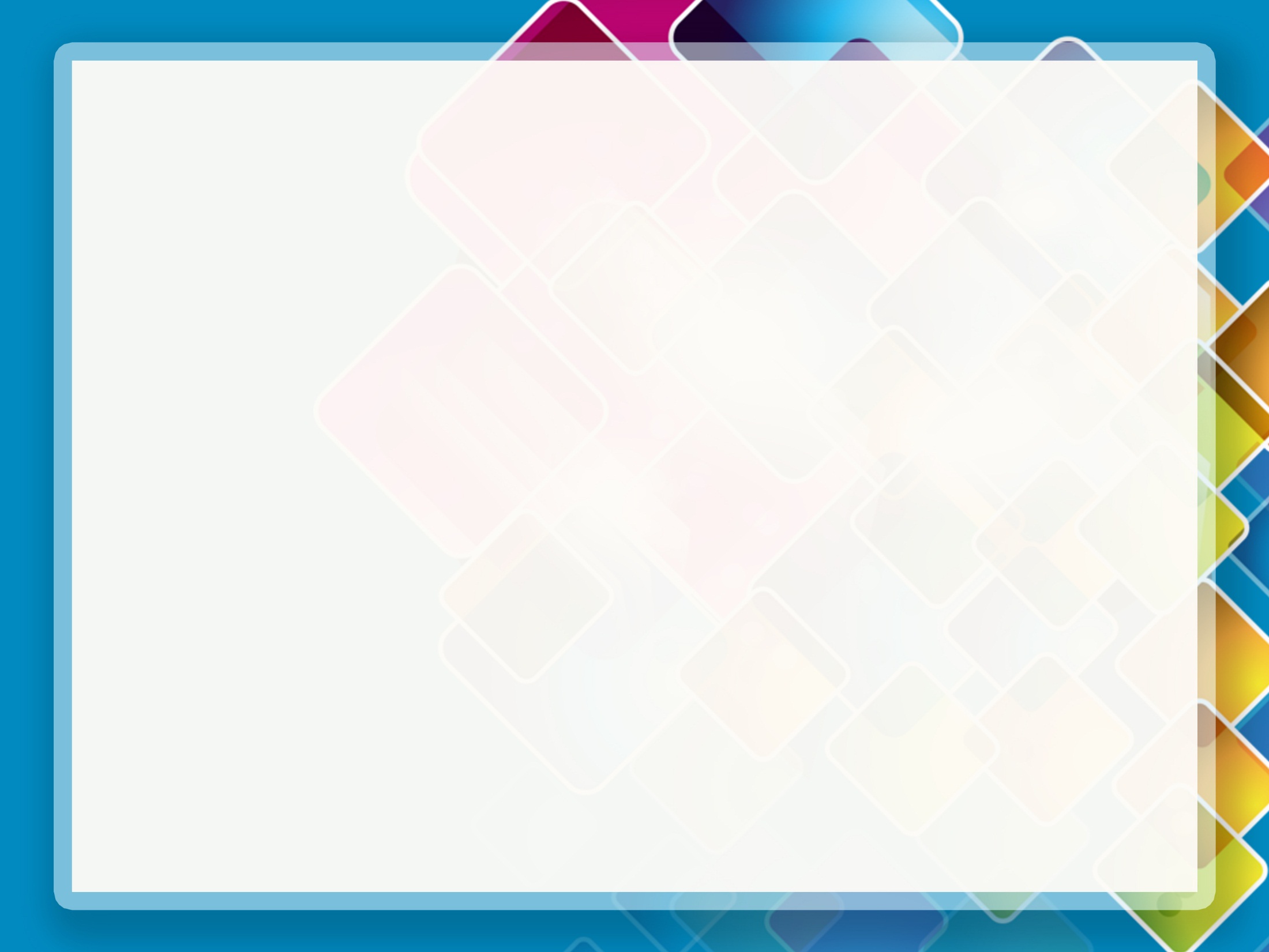 Я здоровье берегу — тело в чистоте держу.
 Чтоб душа была здоровой,  с физкультурой я дружу.
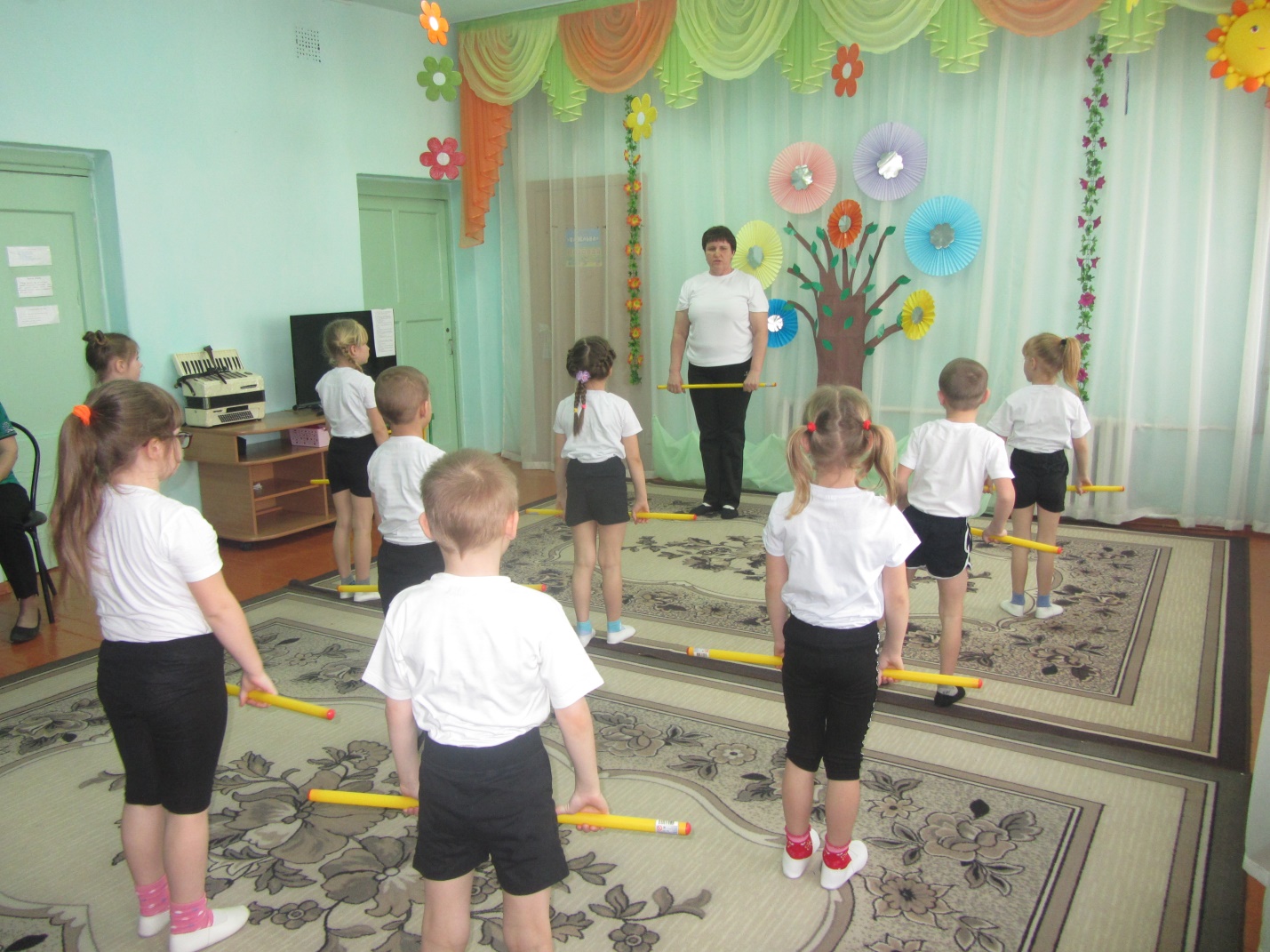 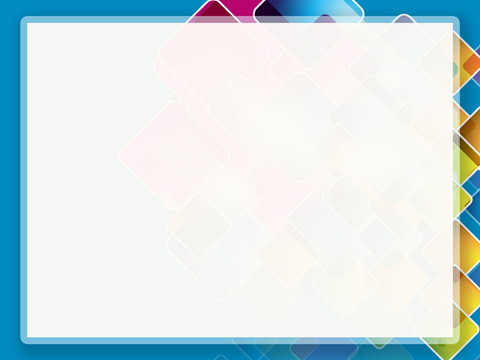 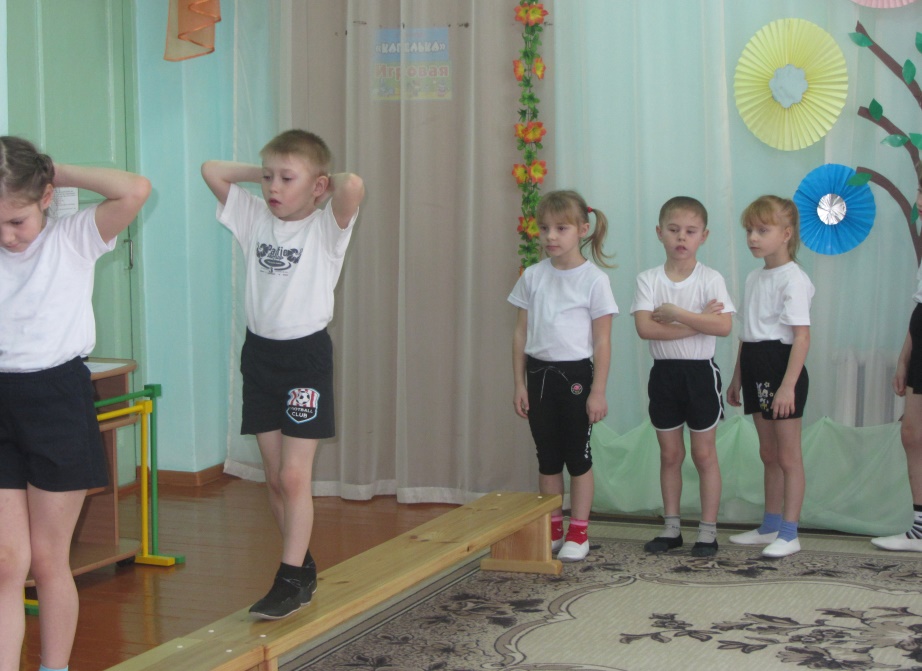 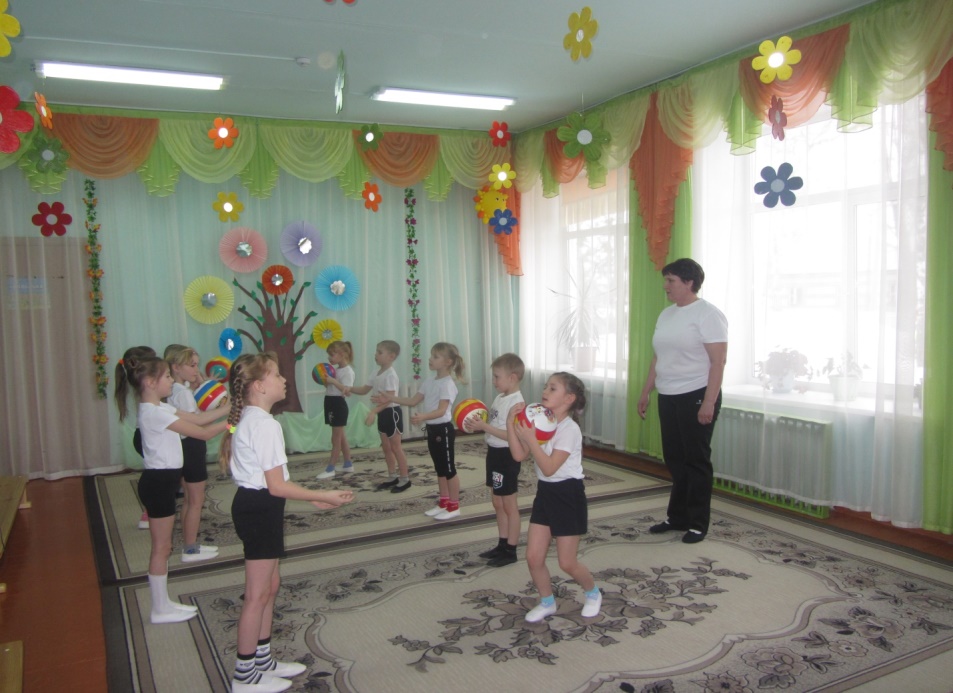 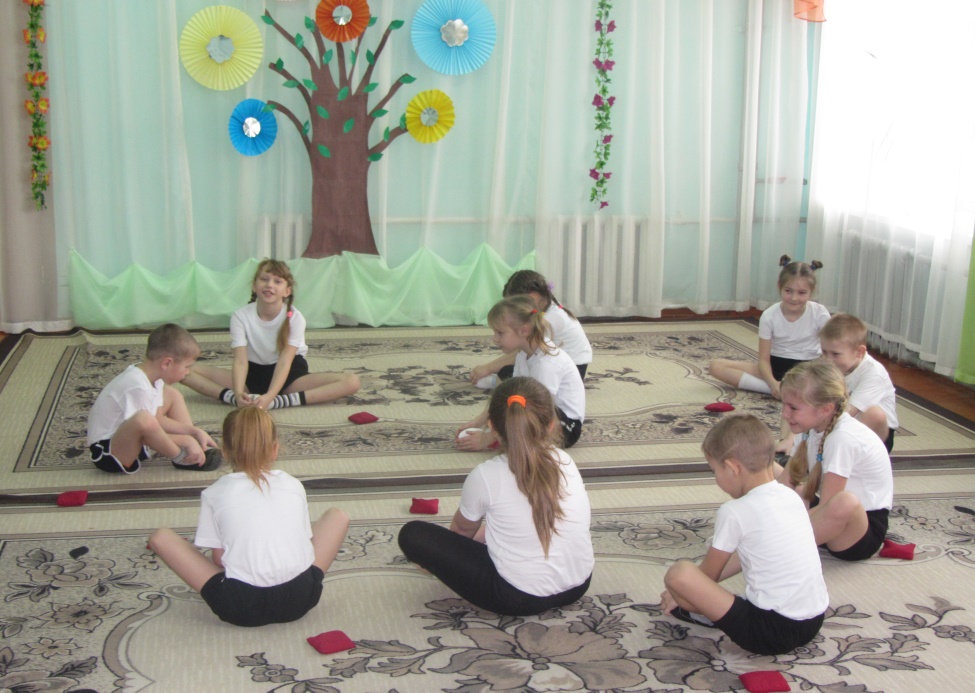 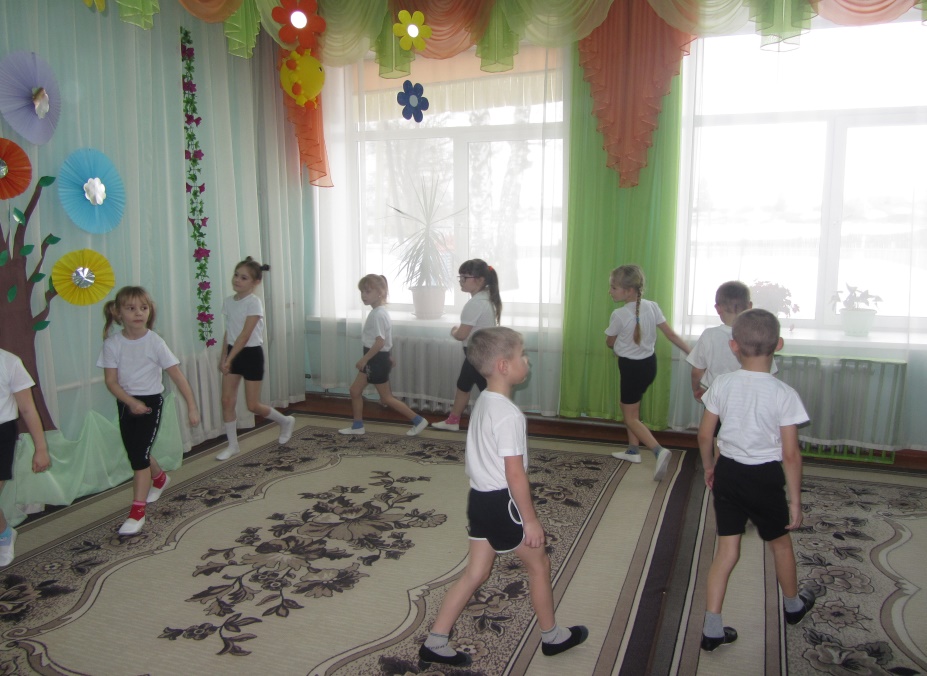 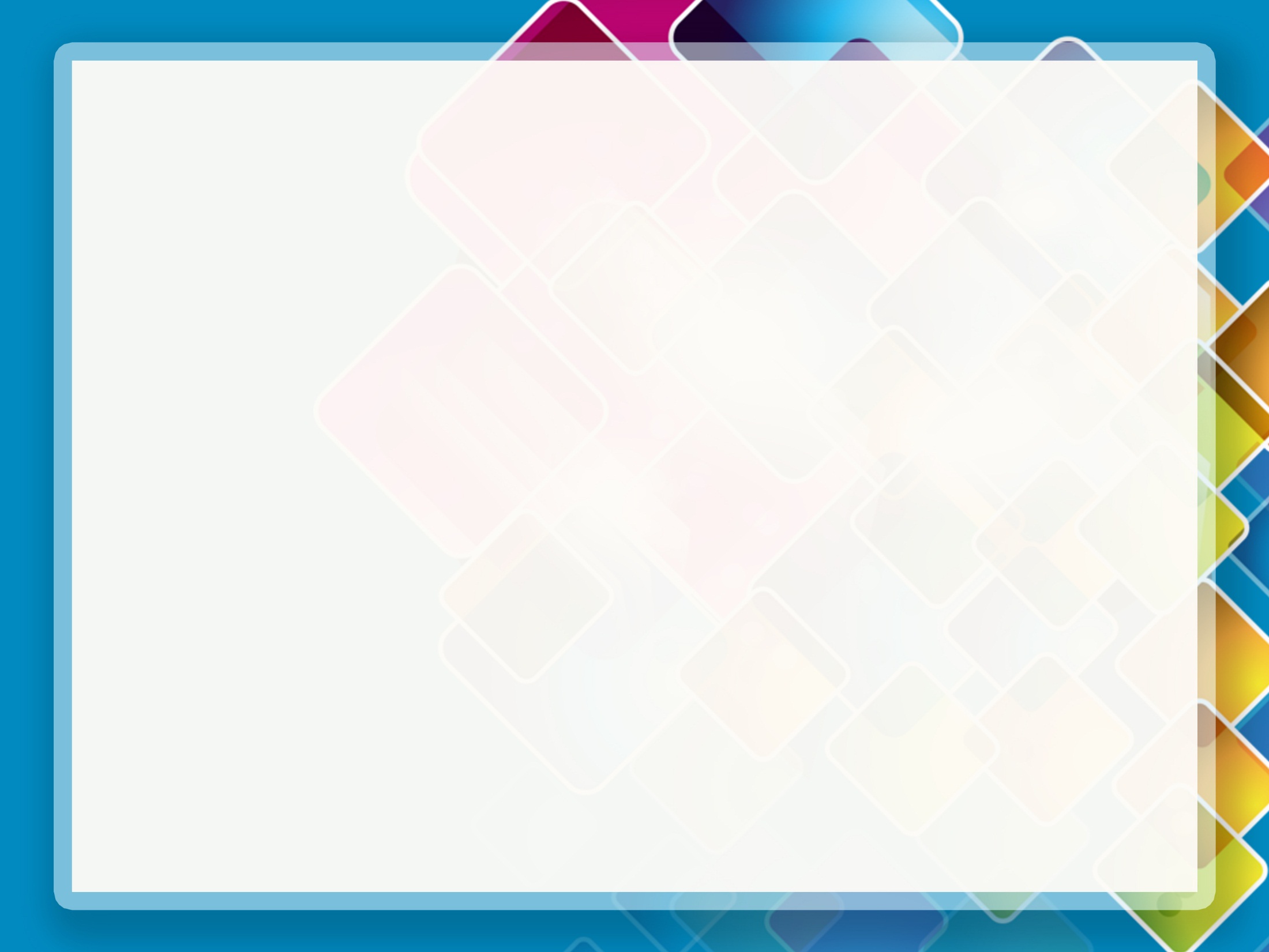 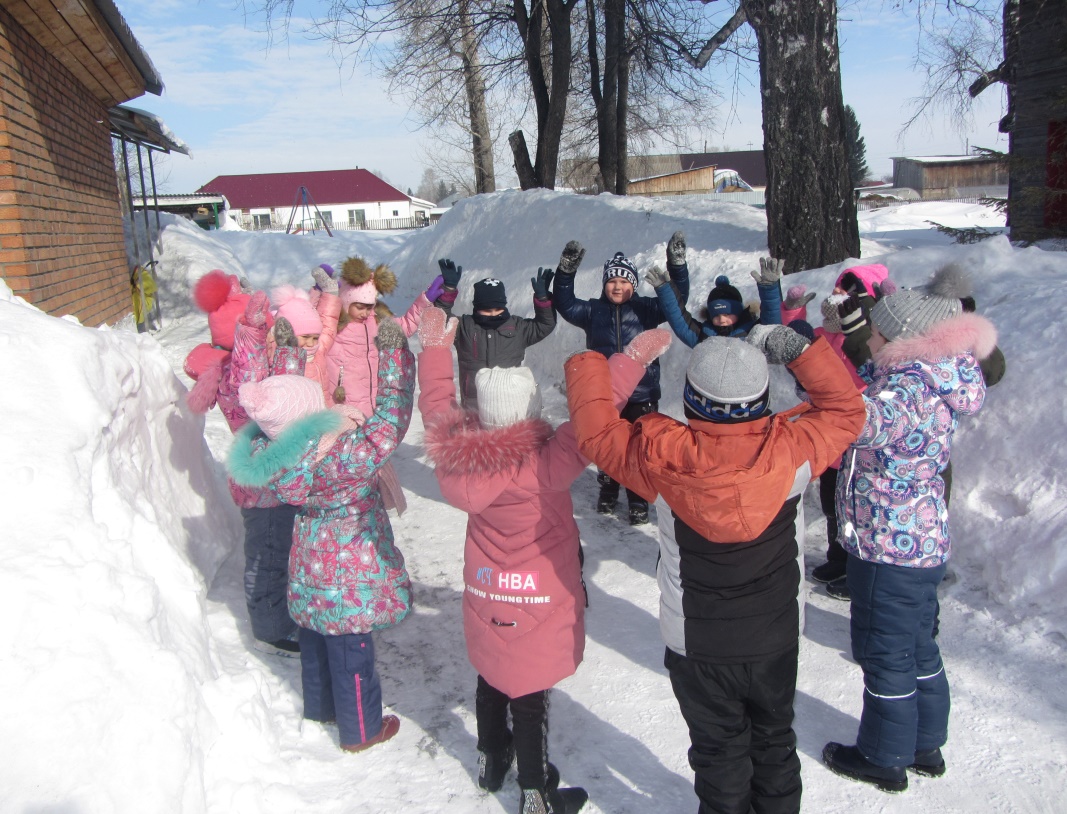 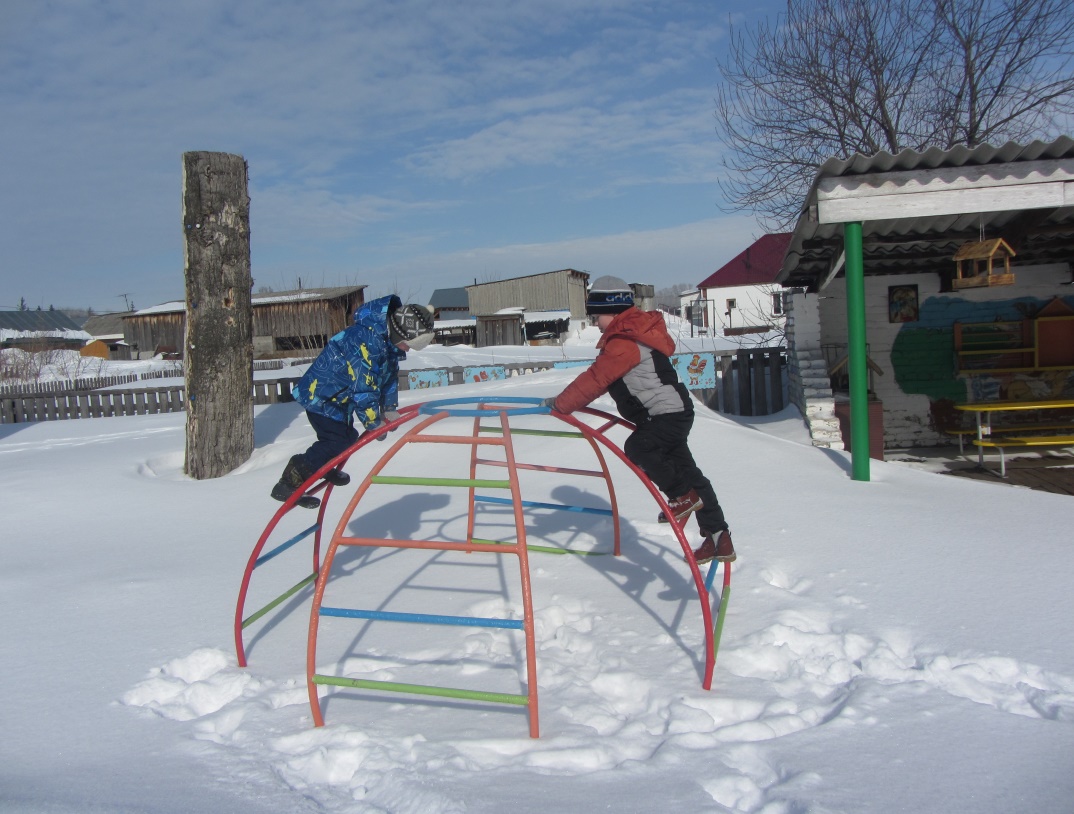 На прогулку выходи, Свежим воздухом дыши.Только помни при уходеОдеваться по погоде!
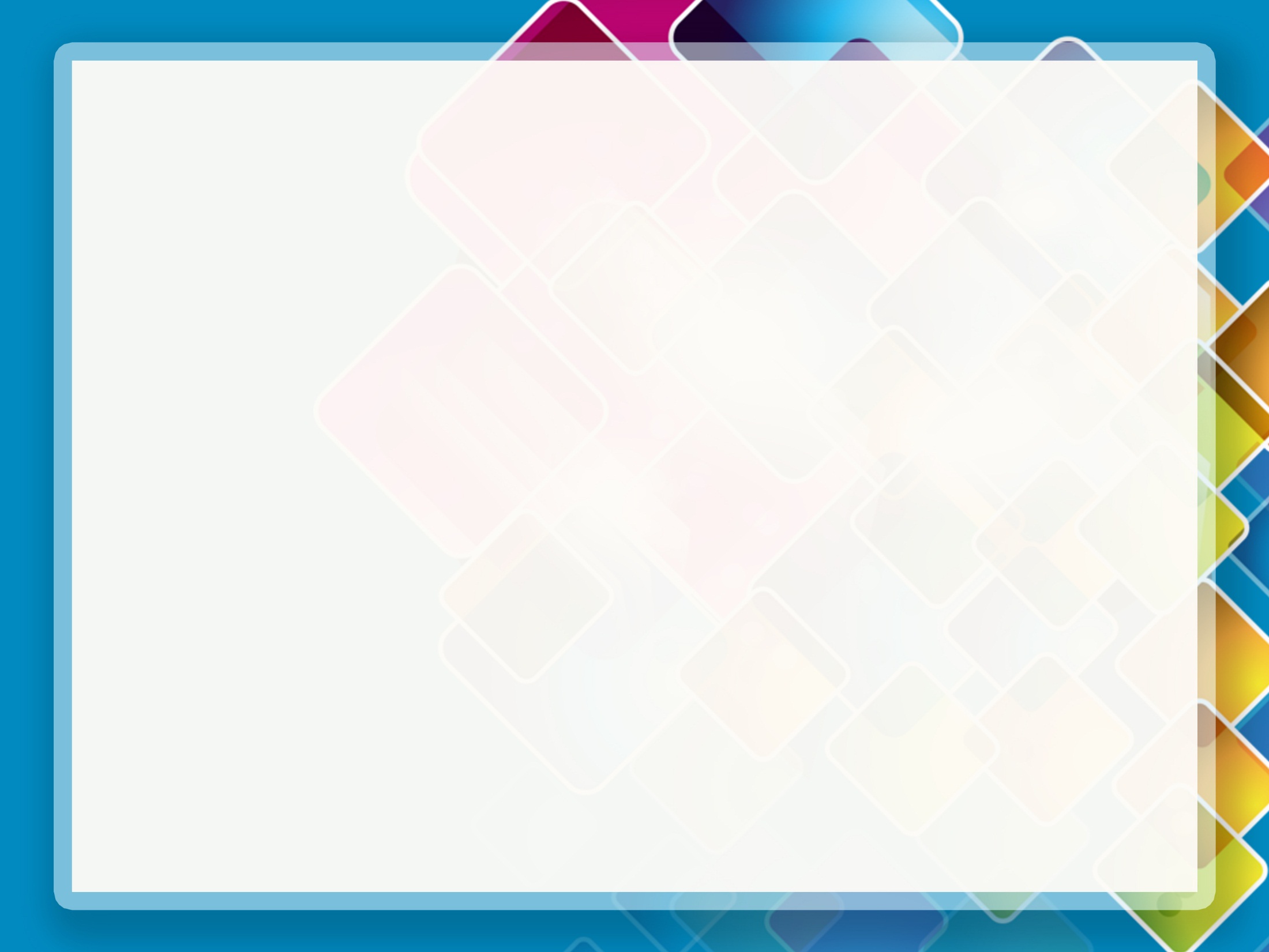 Каждый раз после прогулки 
Руки мы спешим помыть, 
Чтобы не было микробов, 
В чистоте должны все жить!
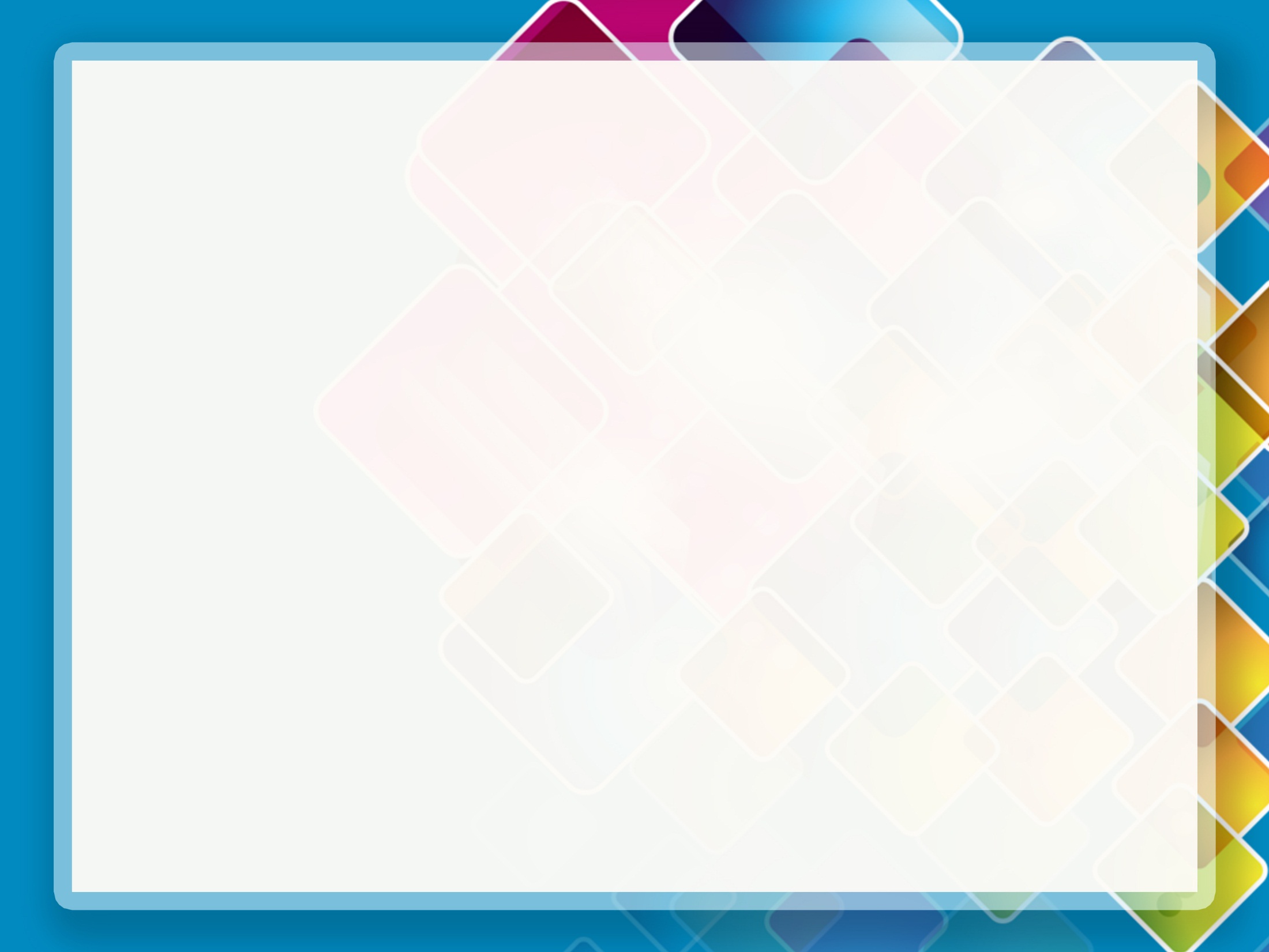 Мы за здоровое питание!
Чтоб здоровым оставатьсяИ всегда красивым быть,Нужно правильно питаться,О фаст-фуде позабыть!Фрукты, овощи и каши —Вот твой лучший рацион,« Лучше, здоровее, краше» —Вот девиз твой и закон!
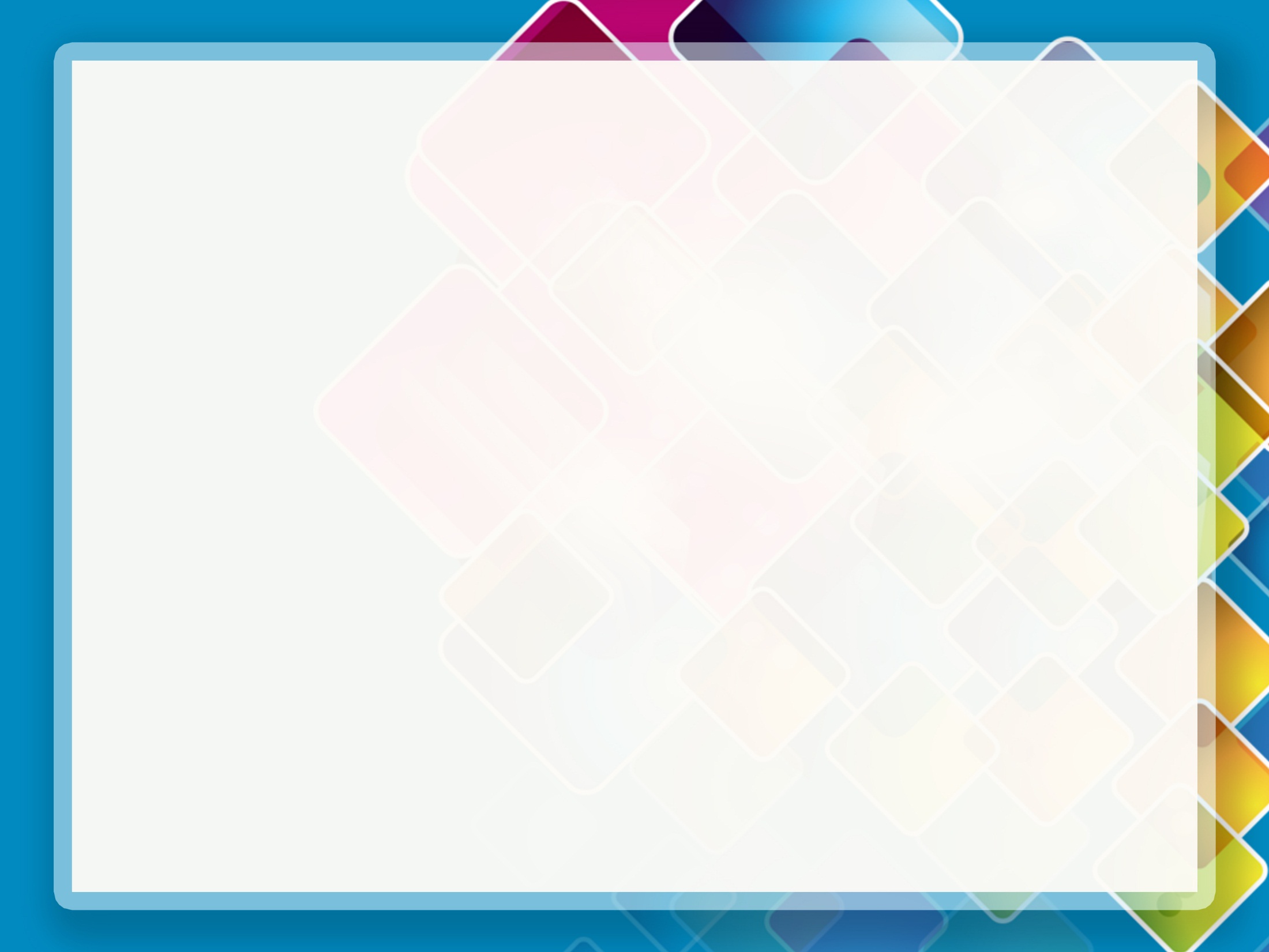 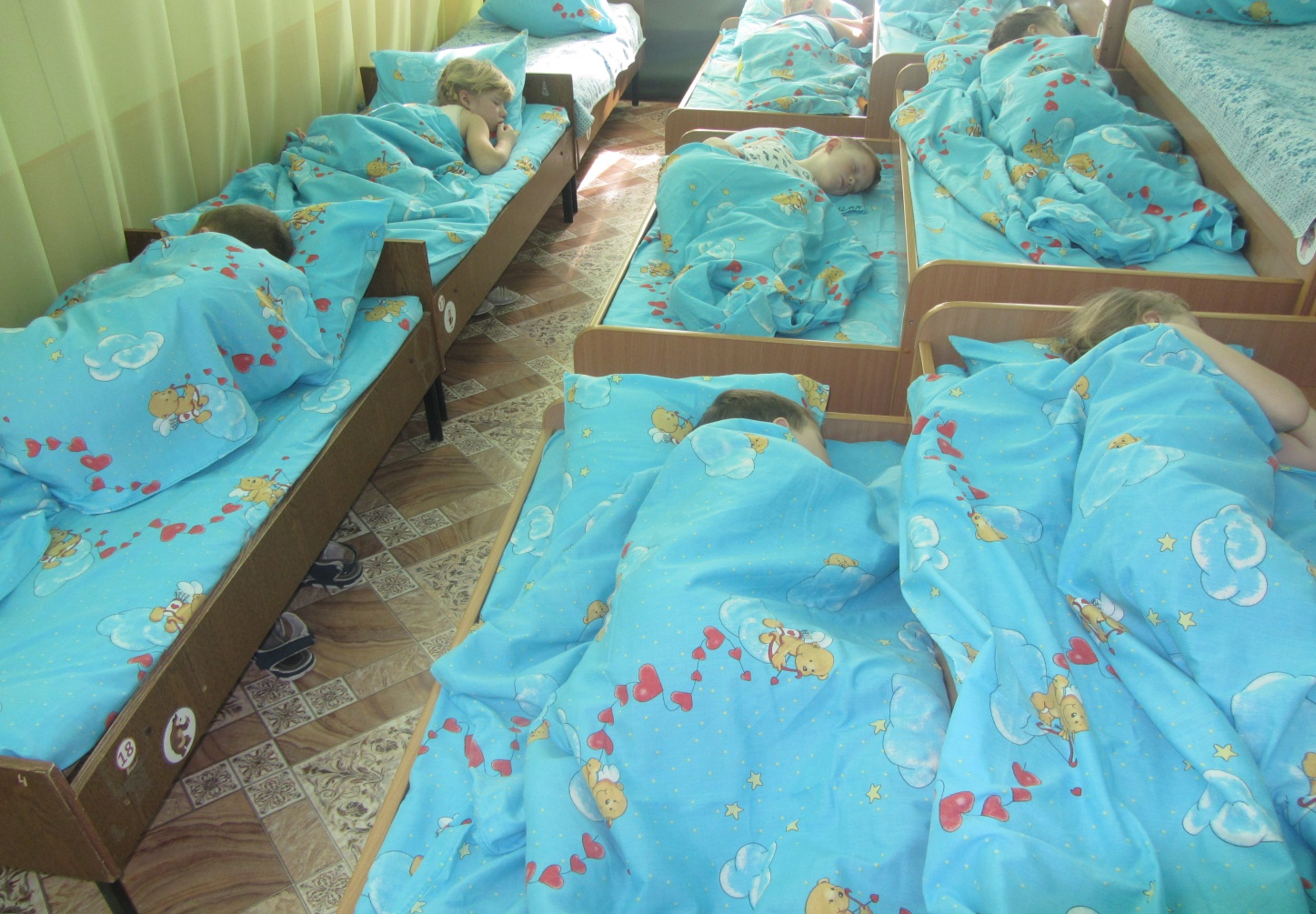 Чтобы сил ещё набрать,Надо нам чуть-чуть поспать.Знают даже дошколята,Что во сне растут ребята.
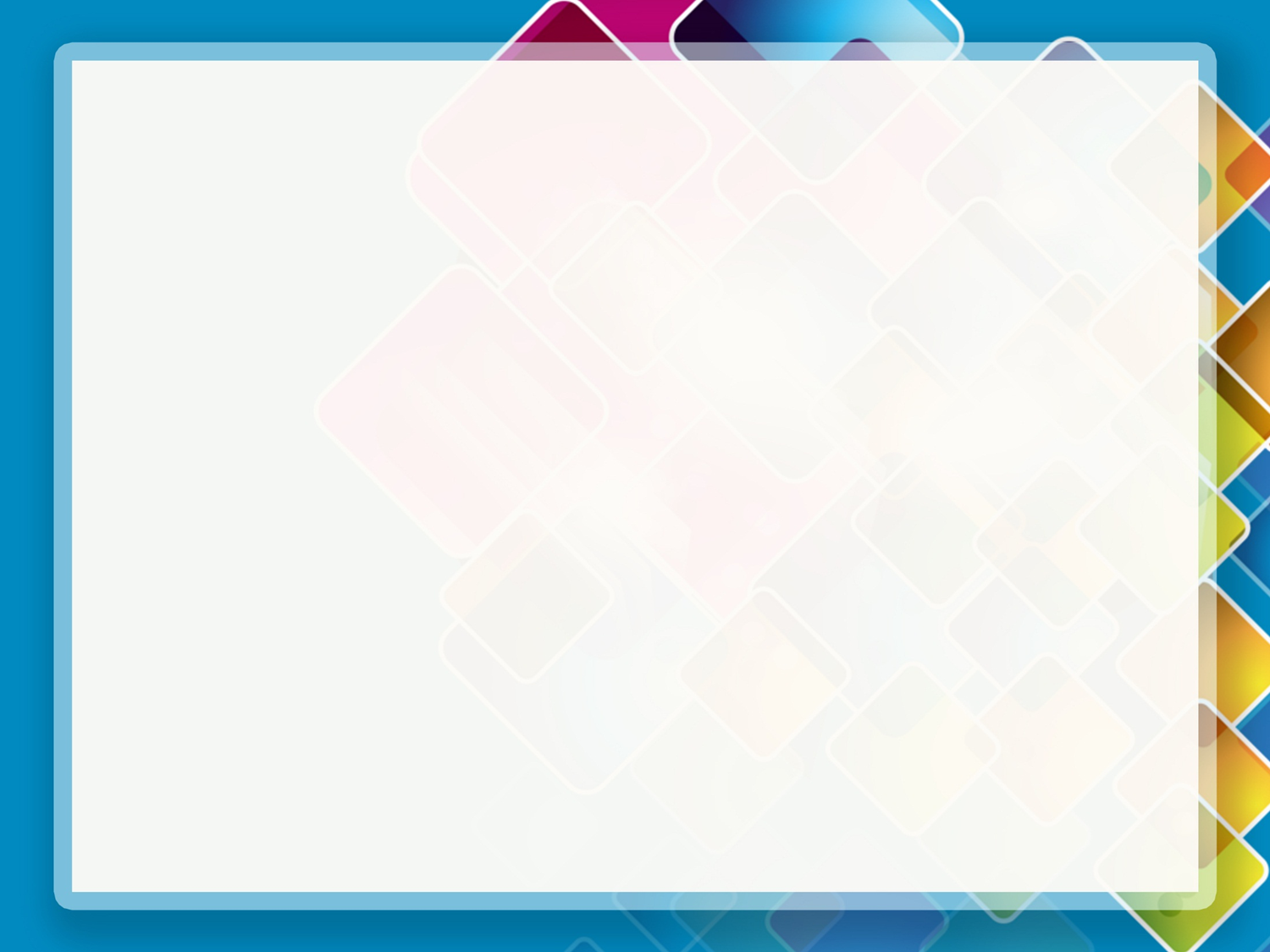 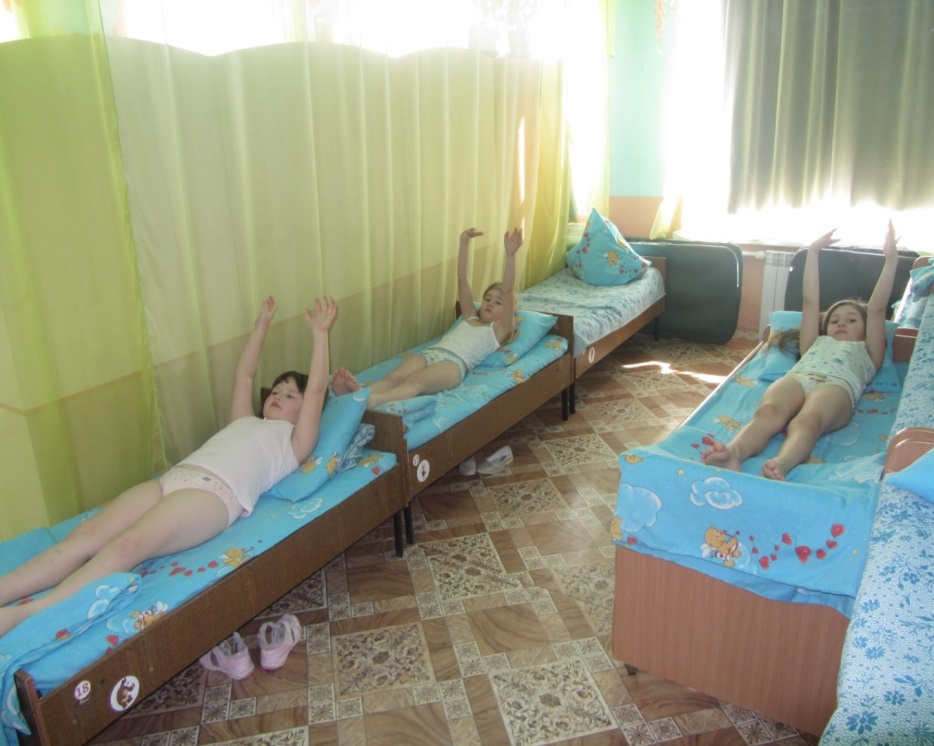 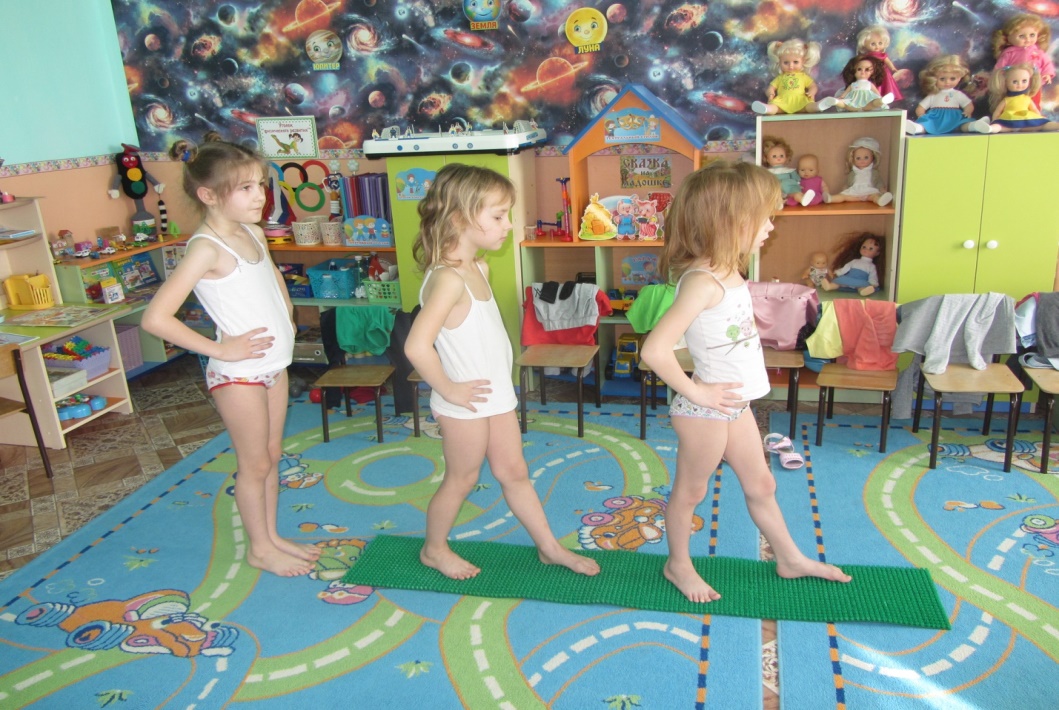 Как проснулся - закаляйся ,И зарядкой занимайся.Будешь ты всегда здоров.Тут не нужно лишних слов.
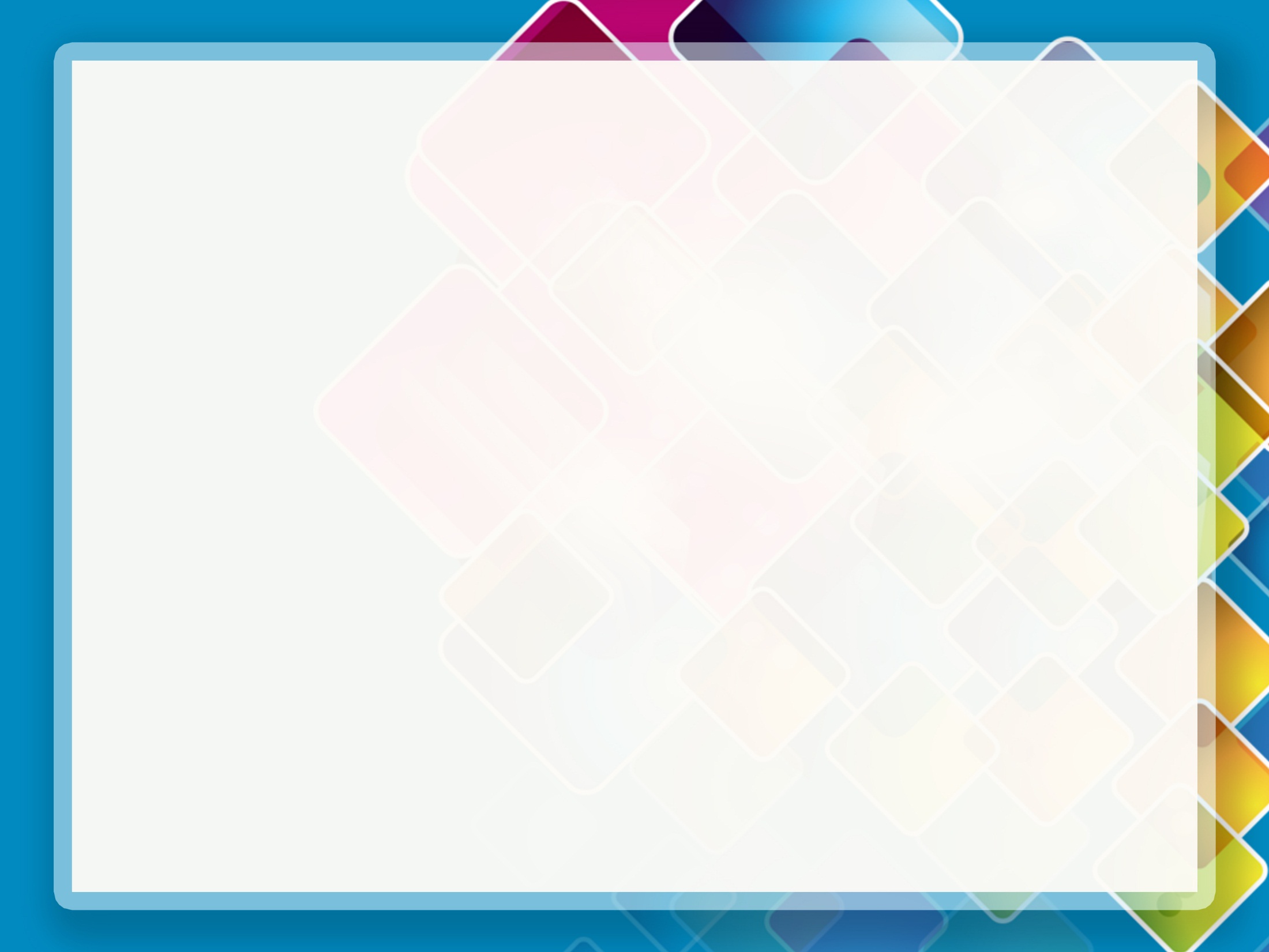 Чем больше к доктору мы ходим, тем больше хворей в нас находят, давно пора нам всем понять –  врача нам надо поменять: на спорт, диету и закал, на обливанья и вокал.
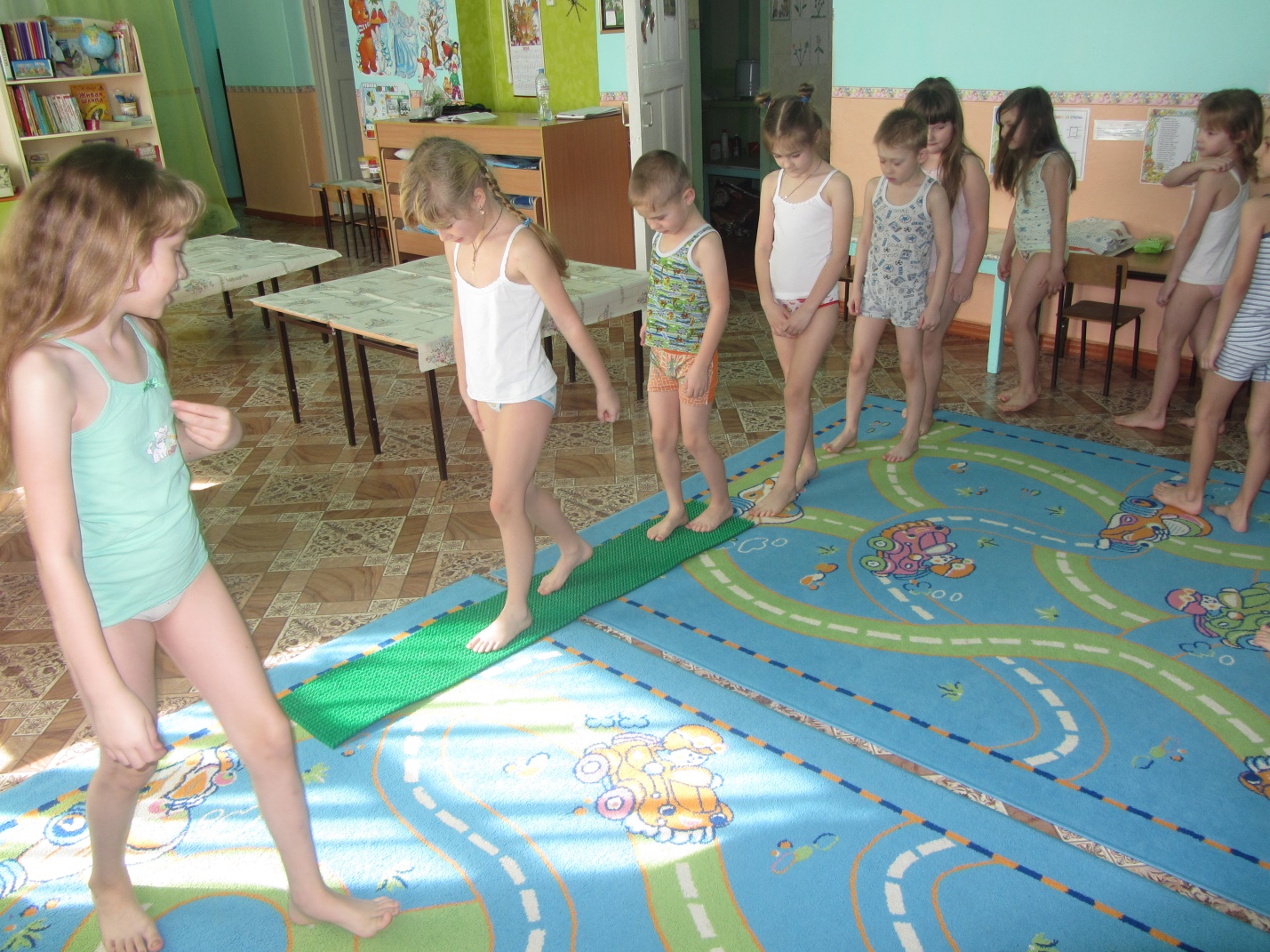 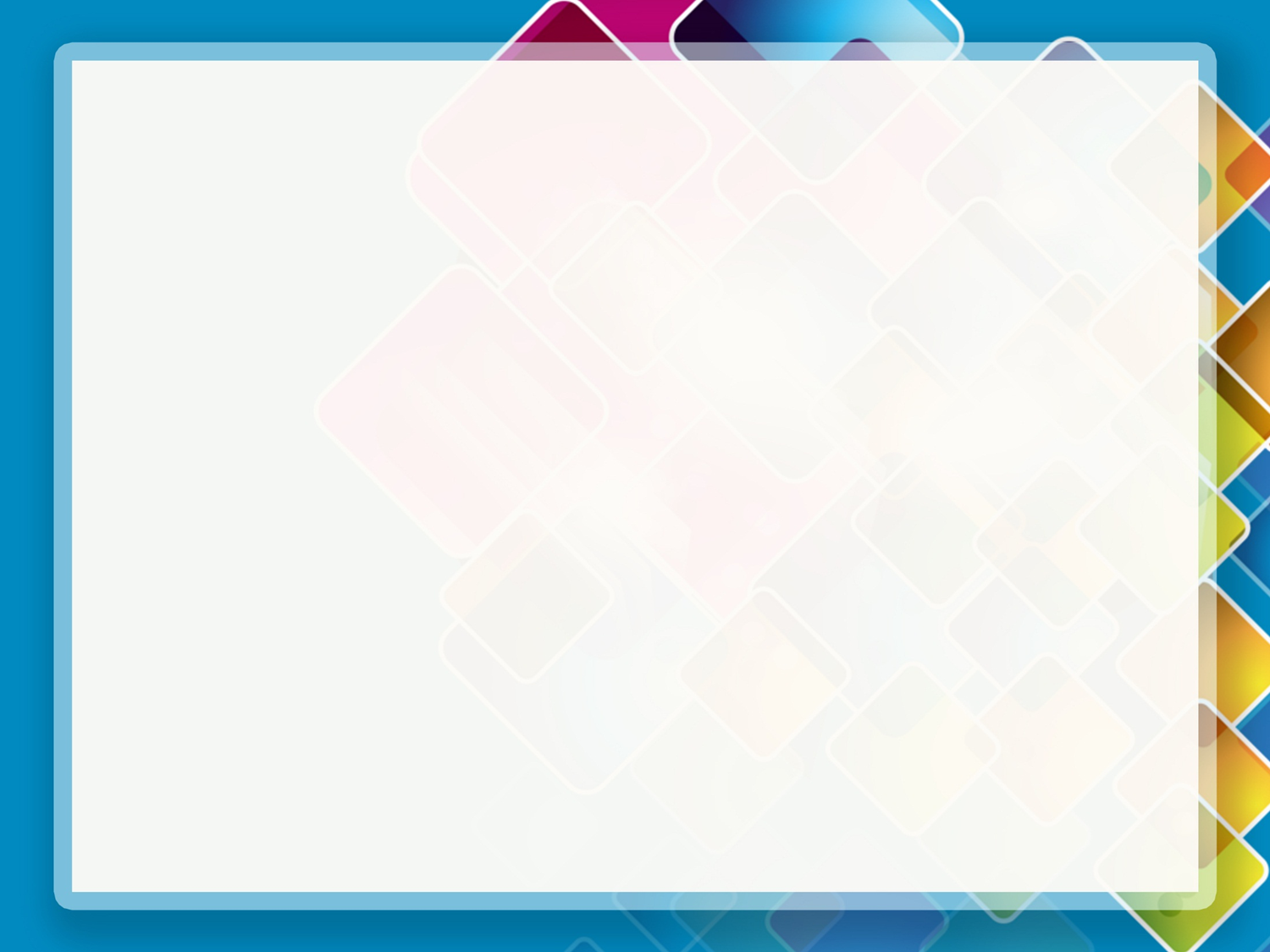 Чтоб здоровье раздобыть,  не надо далеко ходить. Нужно нам самим стараться, и всё будет получаться.
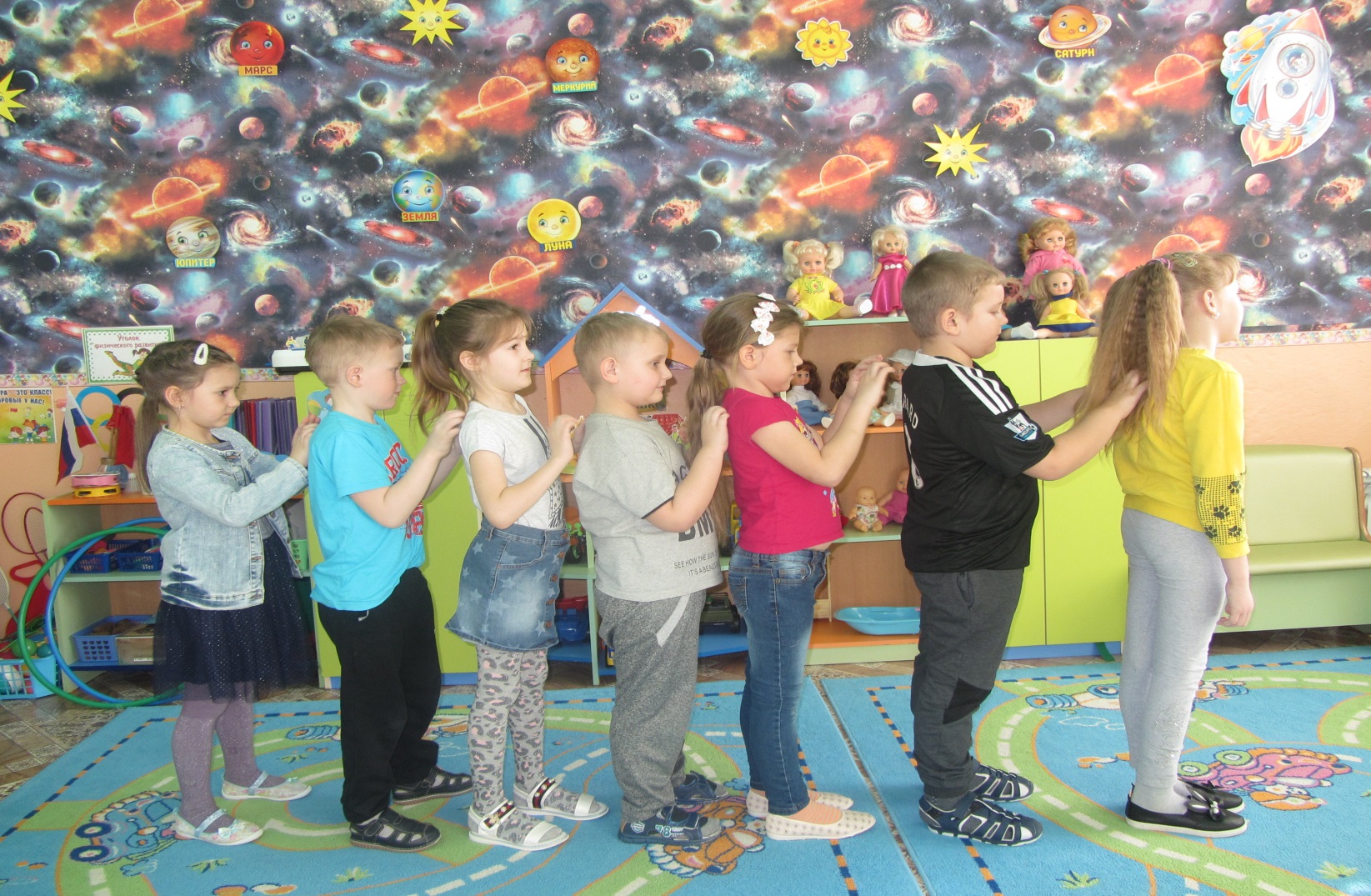 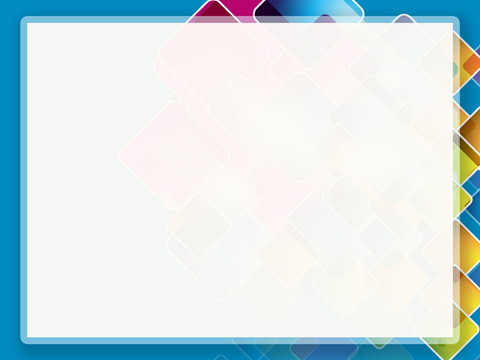 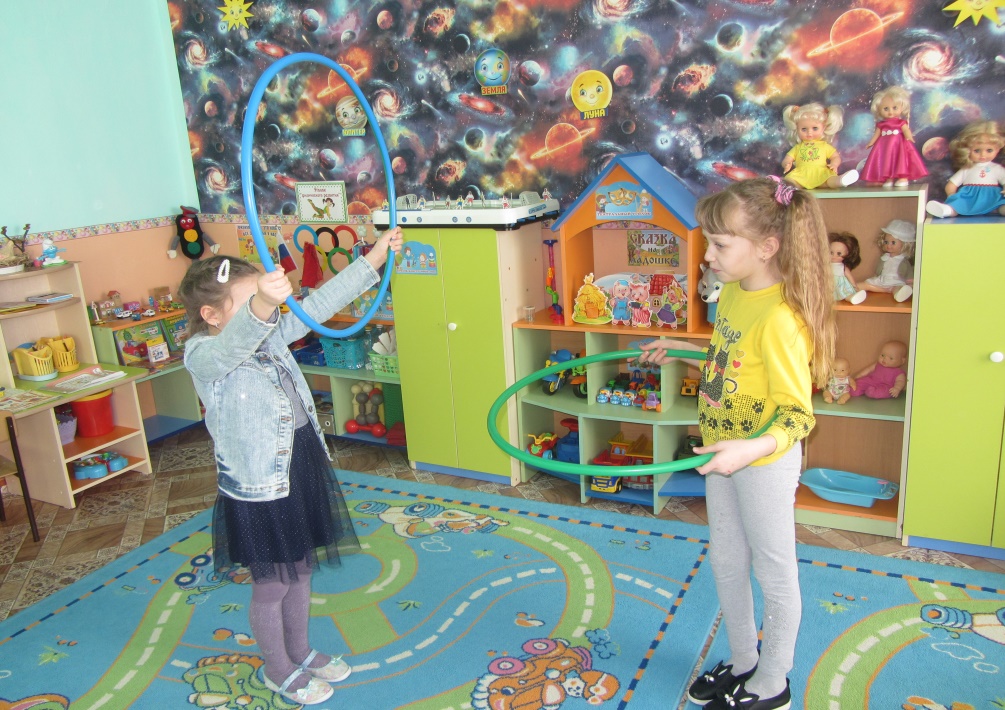 Чтоб красивой, стройной быть, обруч надо мне крутить,
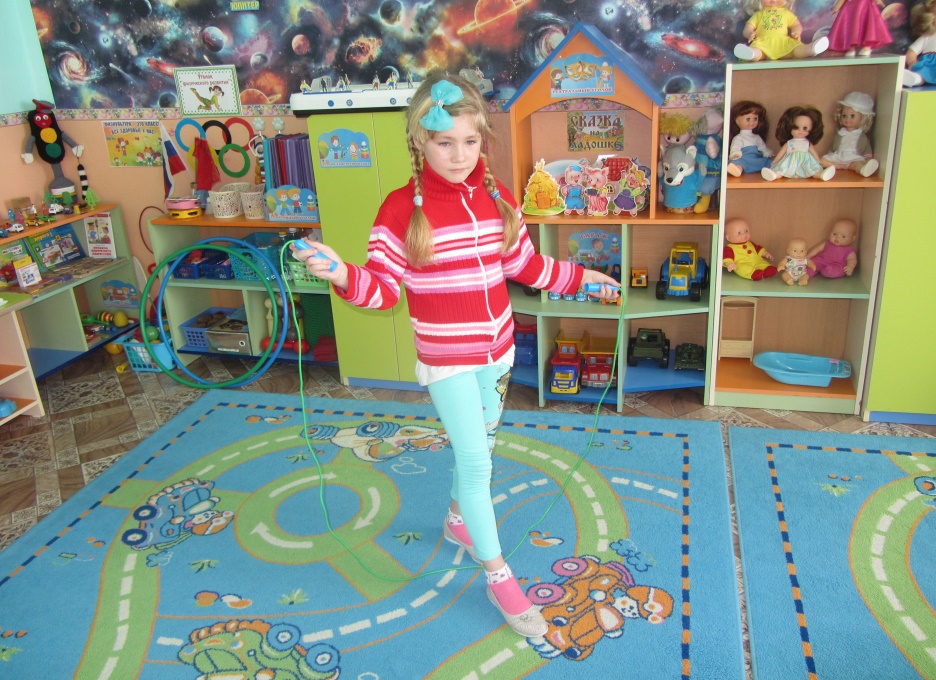 На скакалочке скакать, 
в игры разные играть.
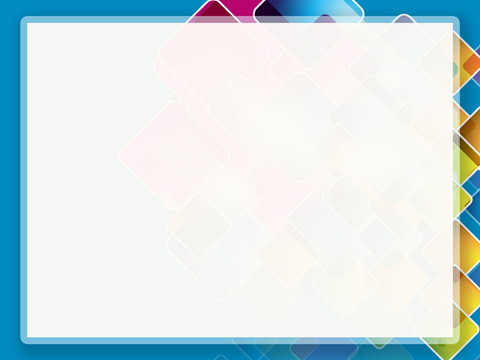 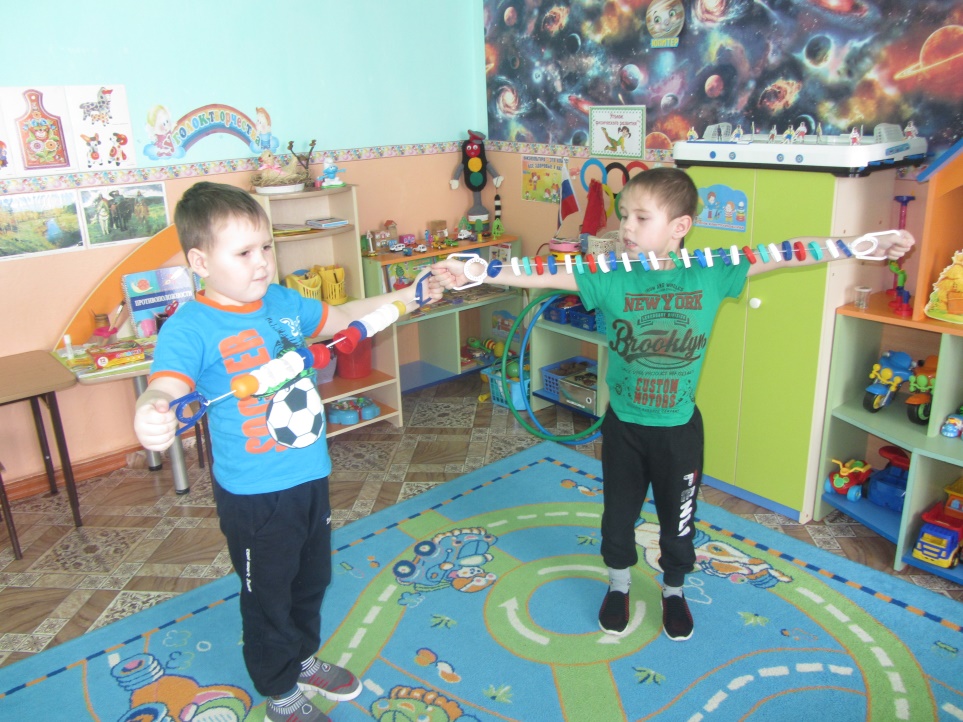 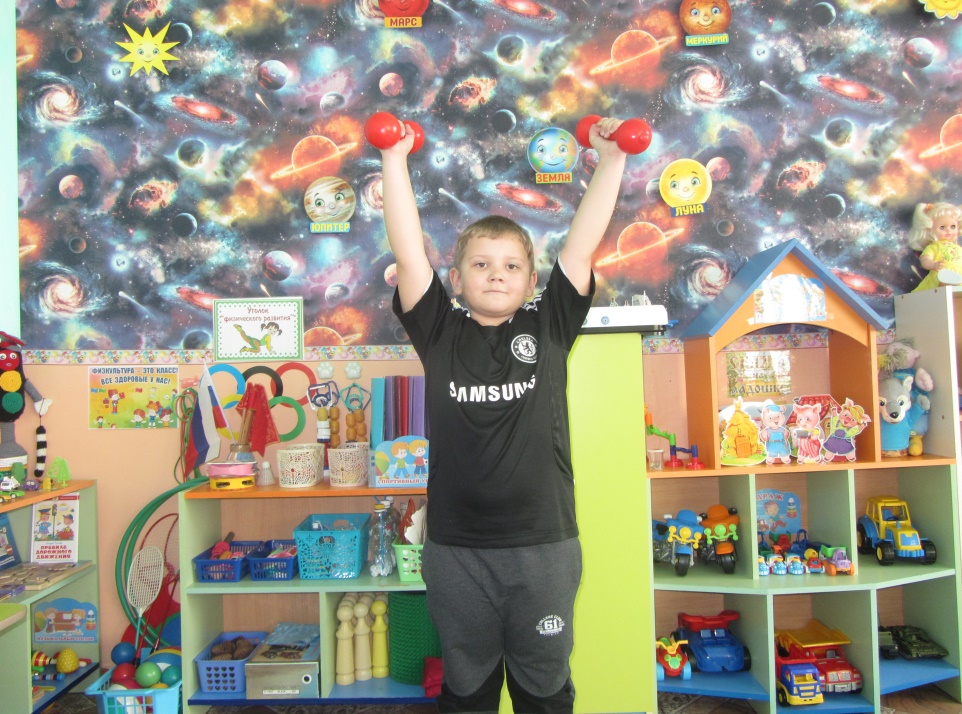 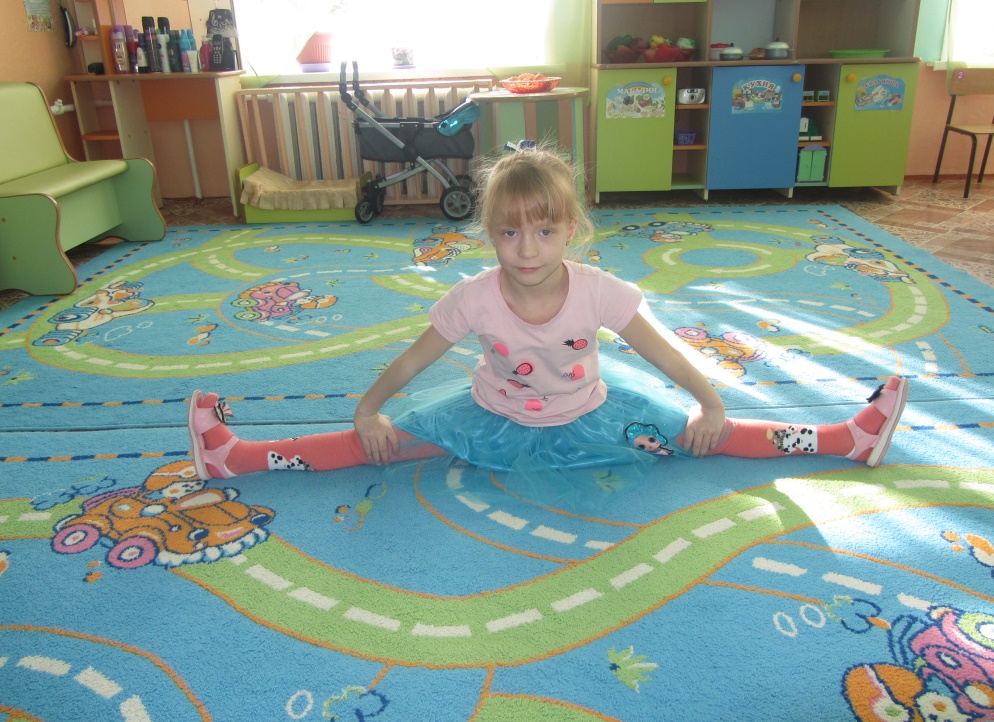 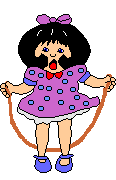 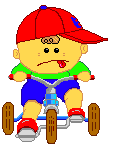 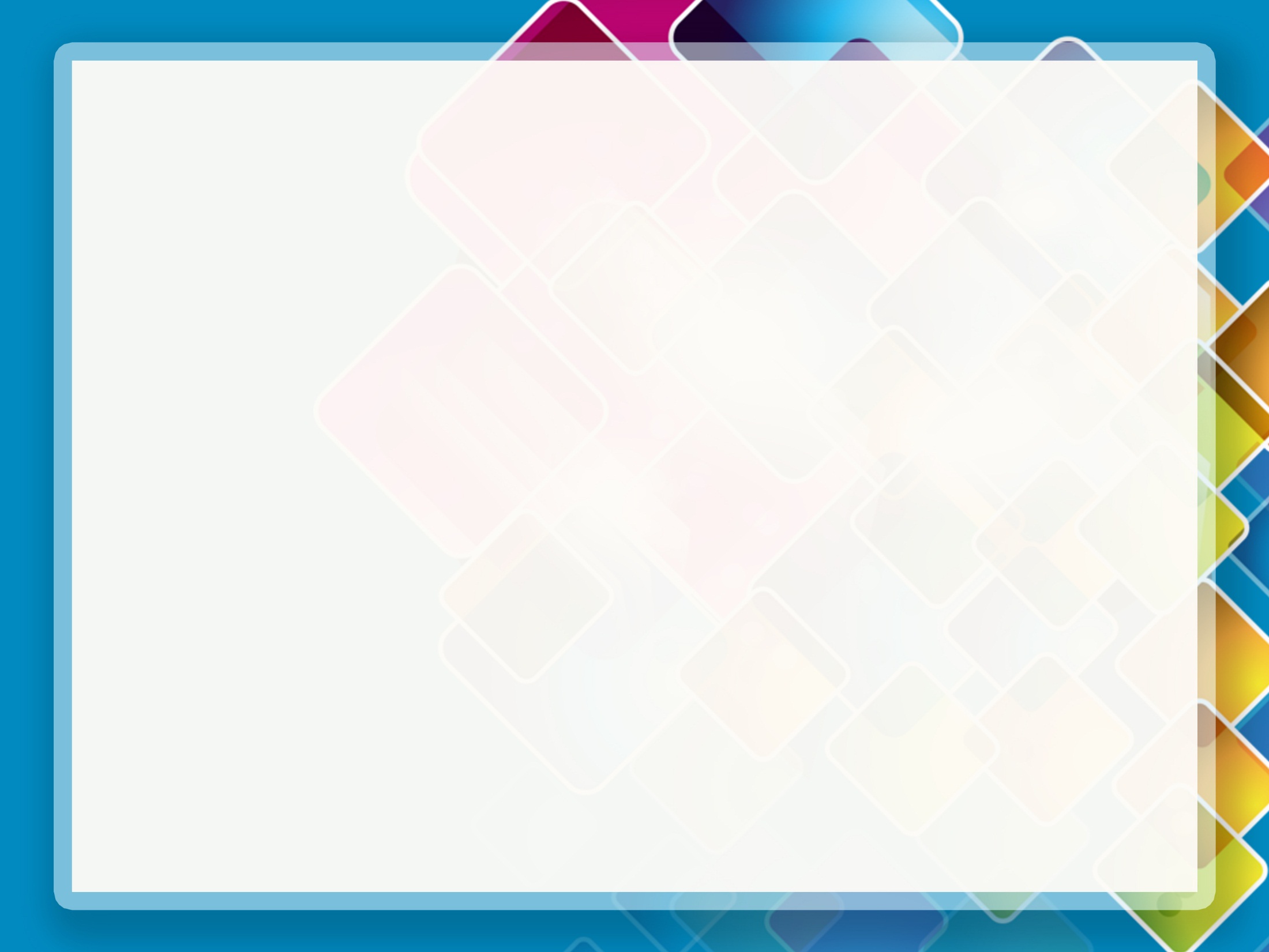 Дружно мы играем
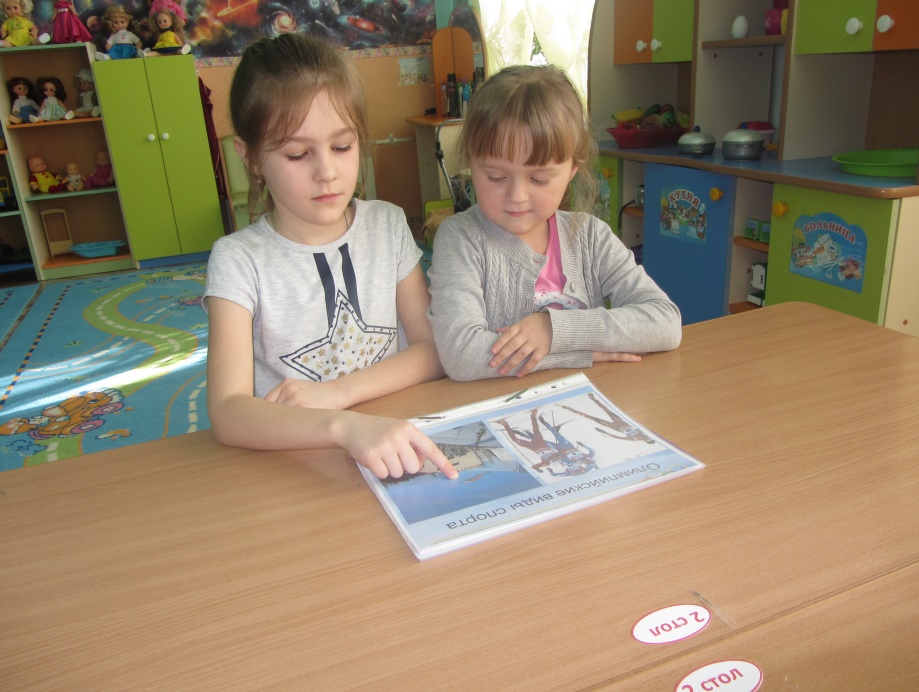 знания о здоровье и спорте получаем
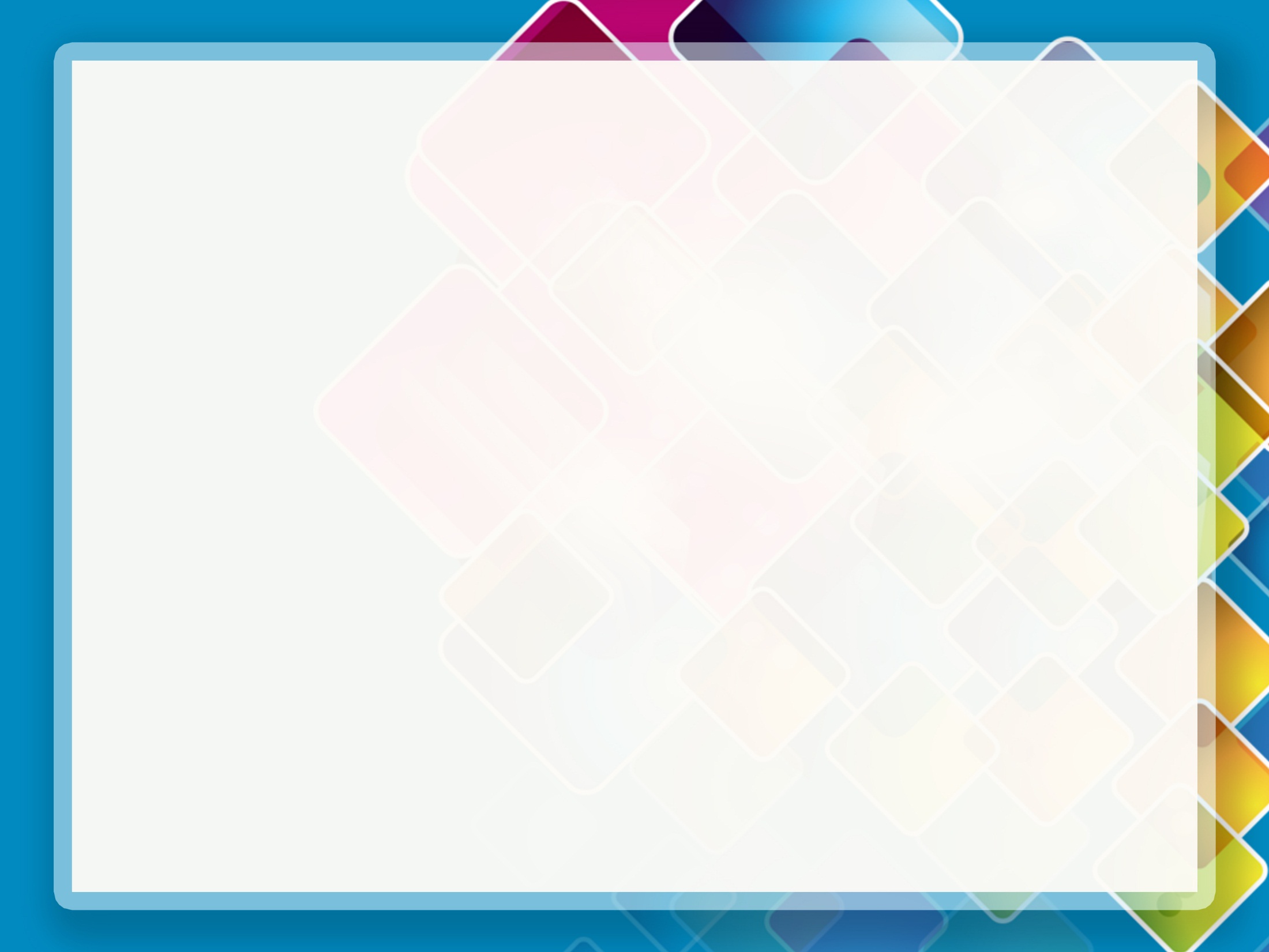 Здоровье в творчестве детей!
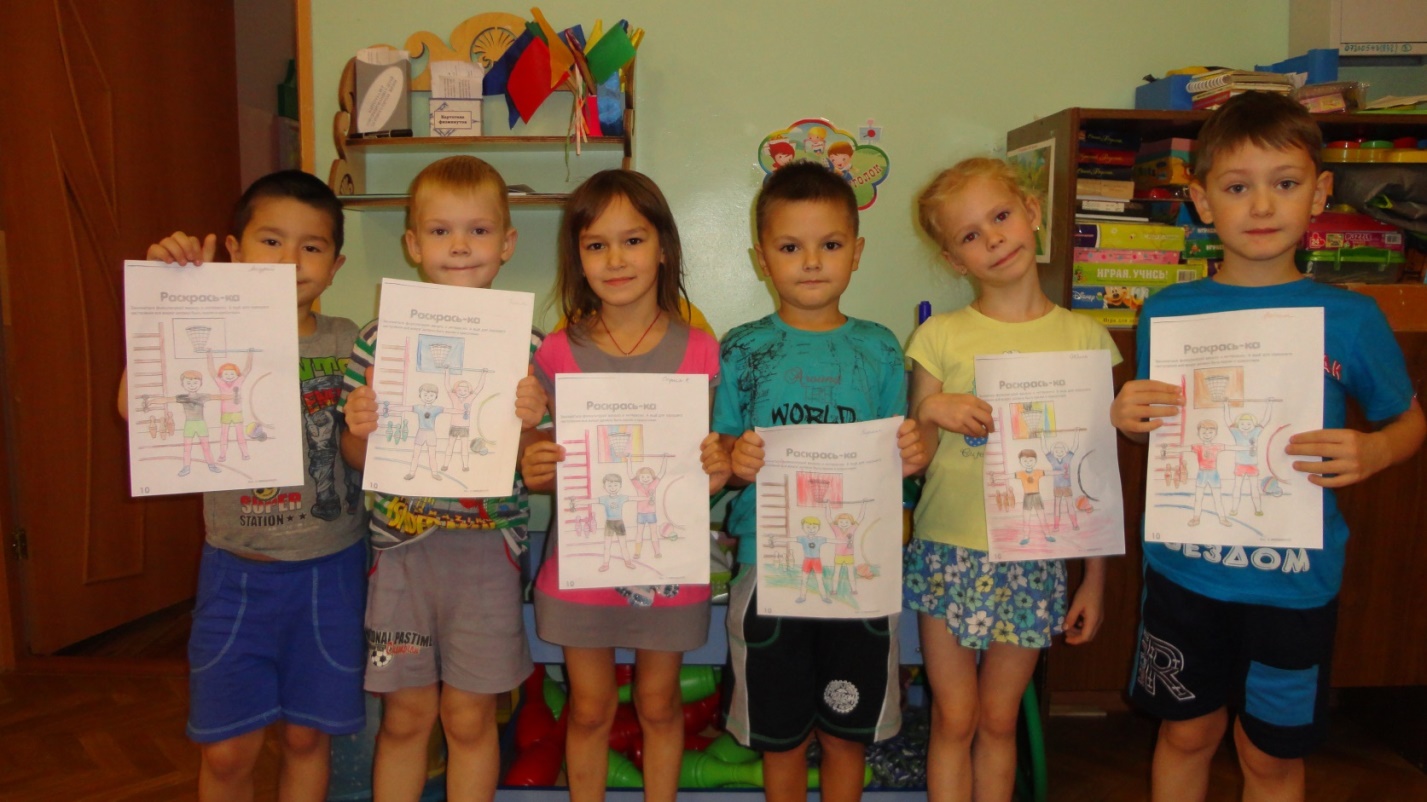 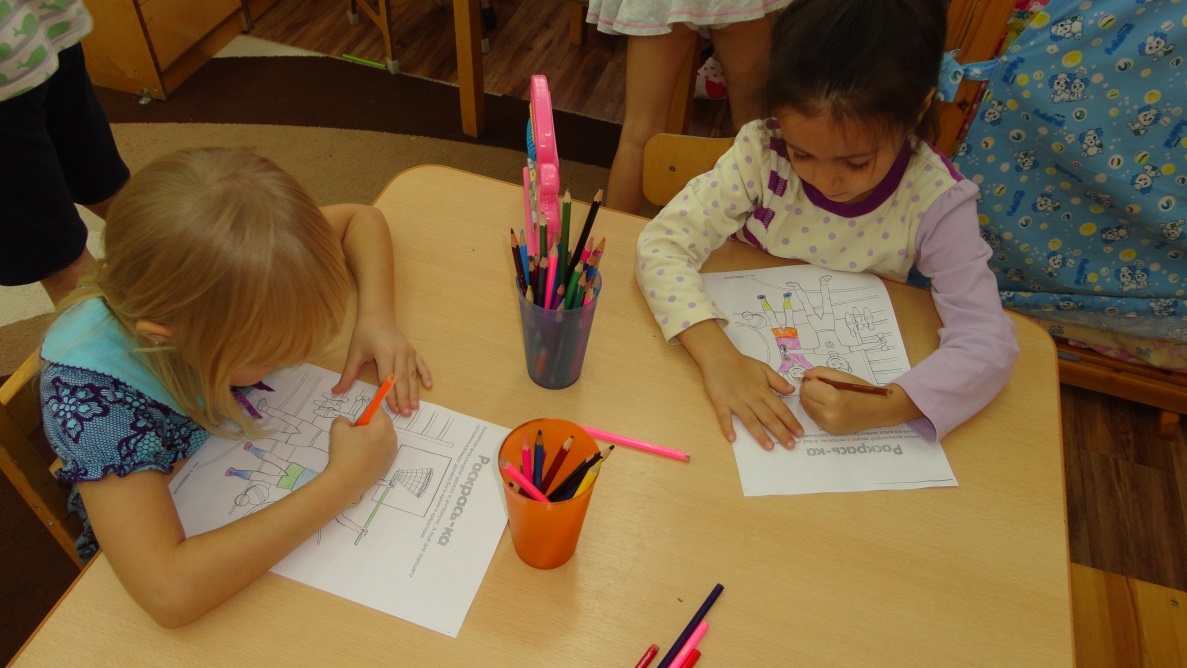 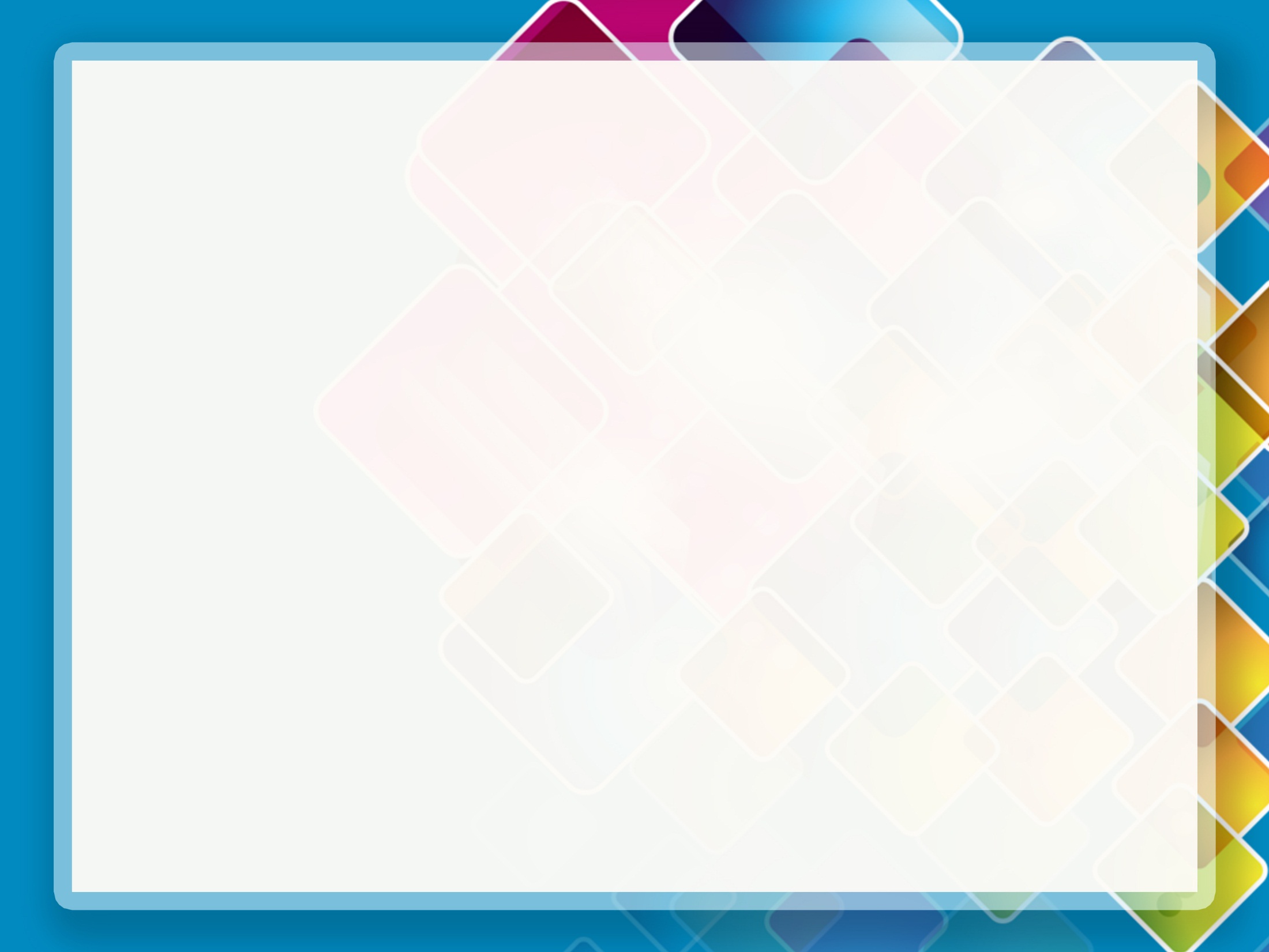 Секреты здоровья от  детей
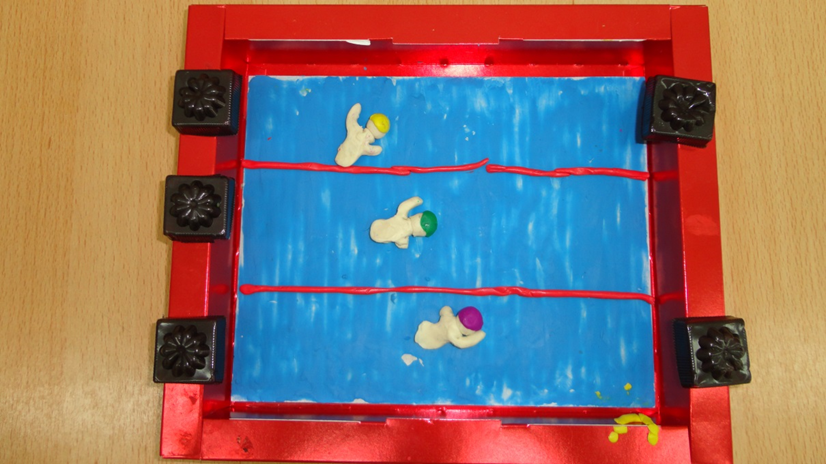 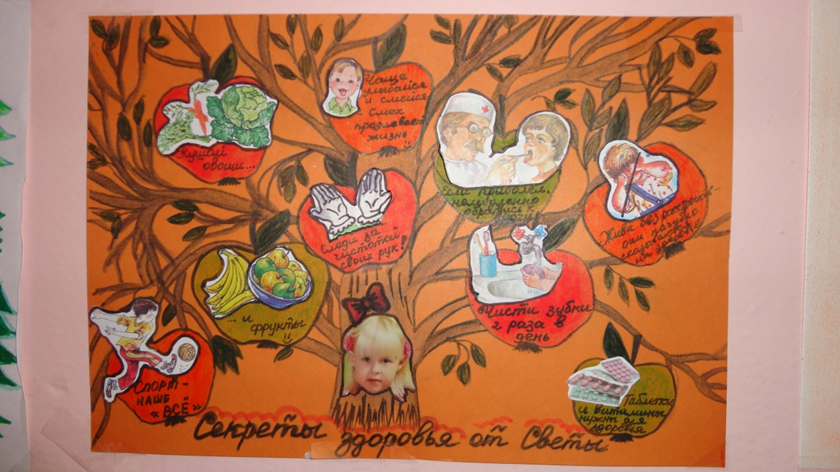 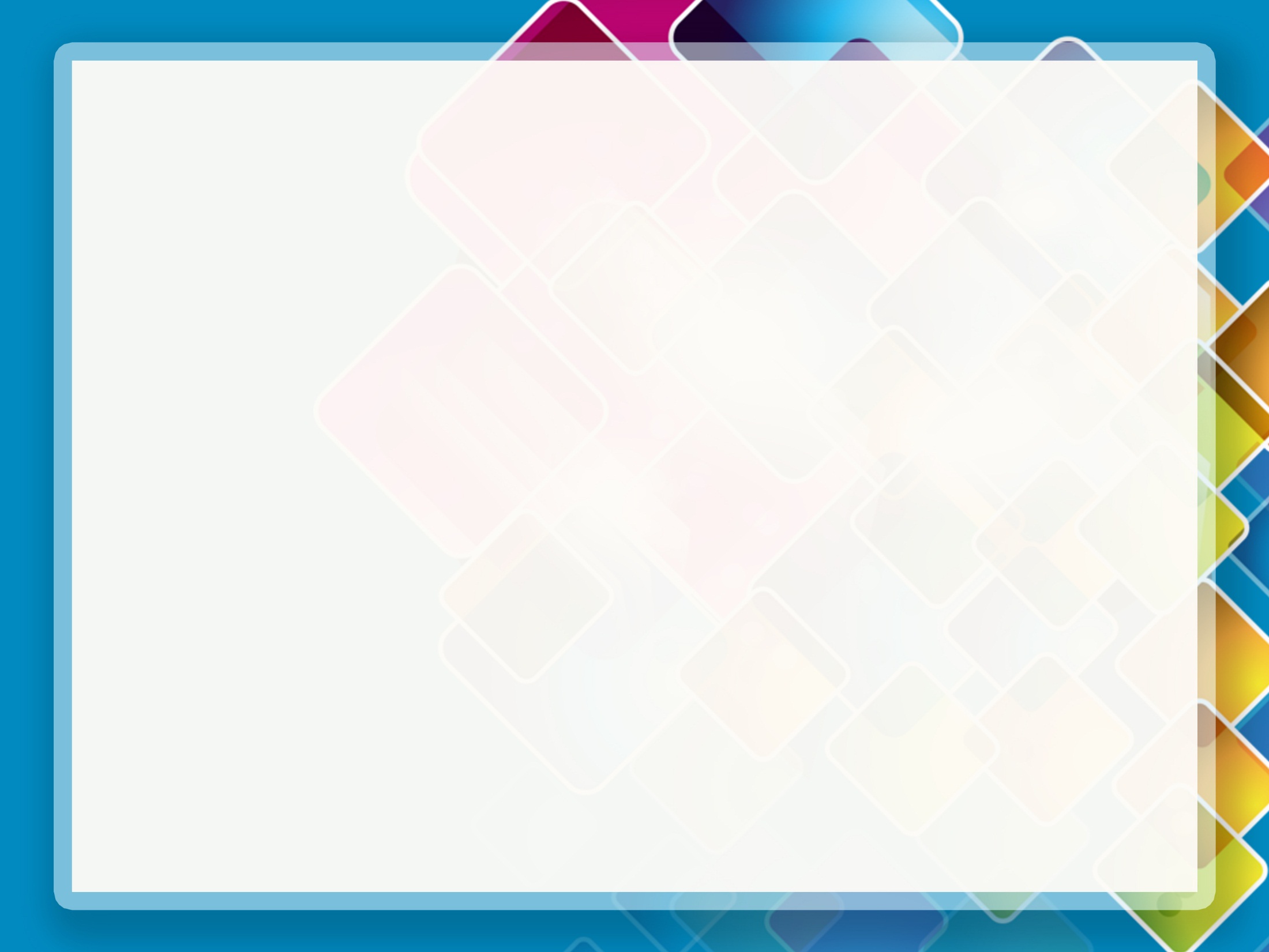 Спасибо за внимание!
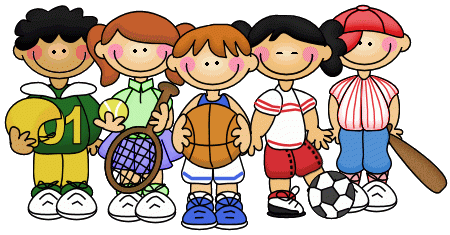